Importing Litte-Crab VersionsFrom Git
Let´s import an Eclipse Project from remote repository
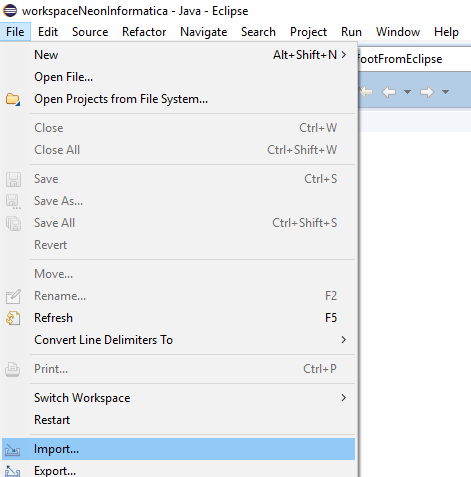 First, let´s select “Projects from Git” ...
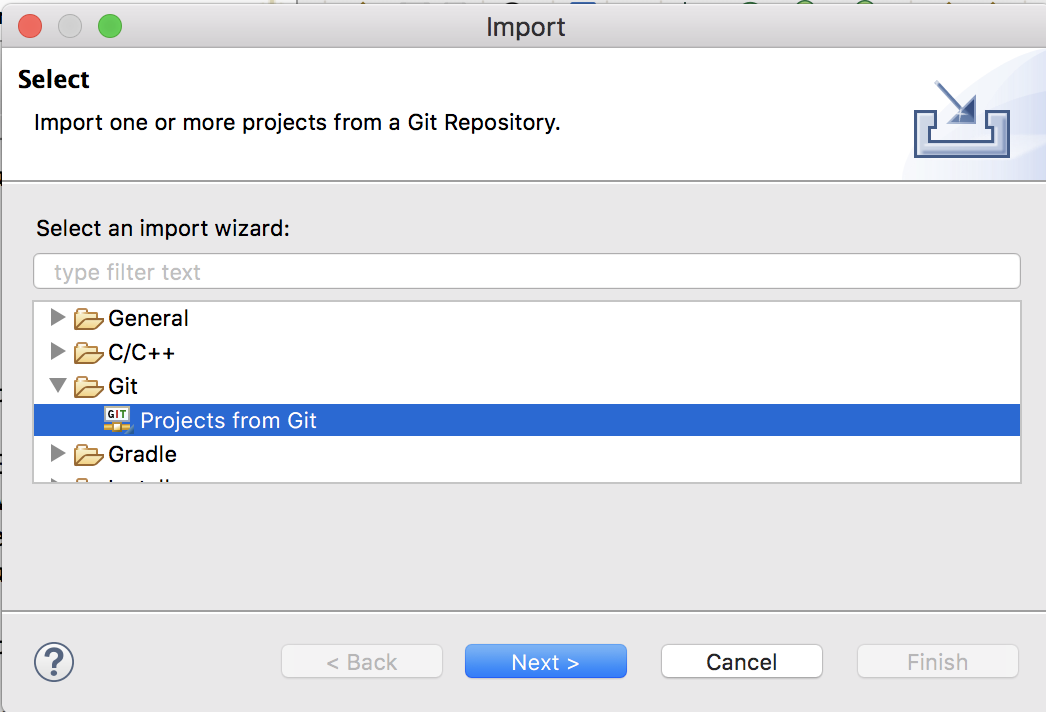 ... second, we select “Clone URI” ...
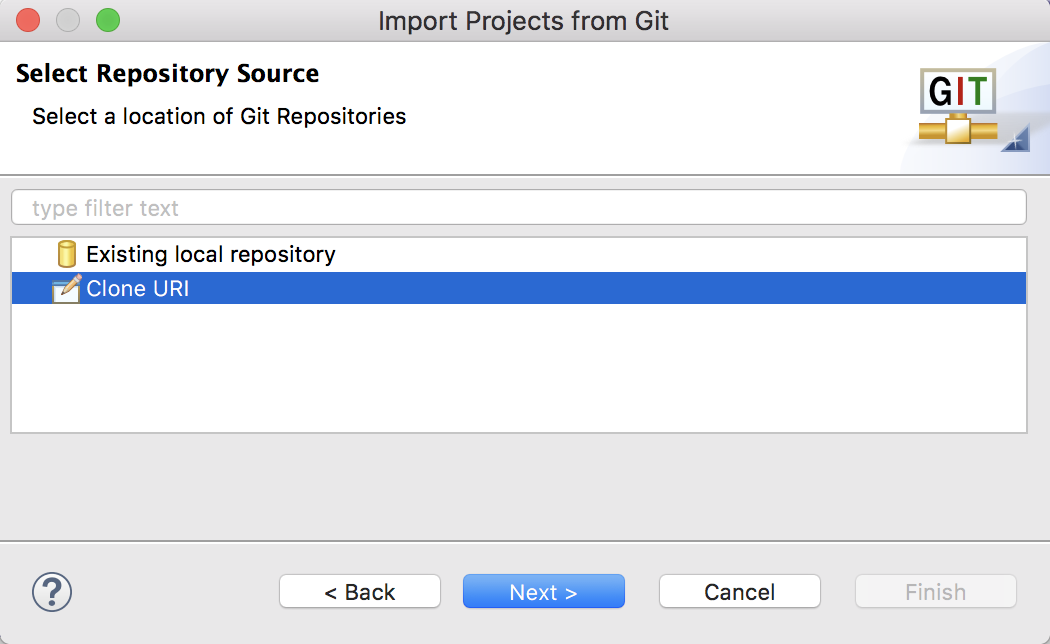 ... third, we copy URL to clipboard ...
https://gitlab.com/franciscoguerra/little-crab.git
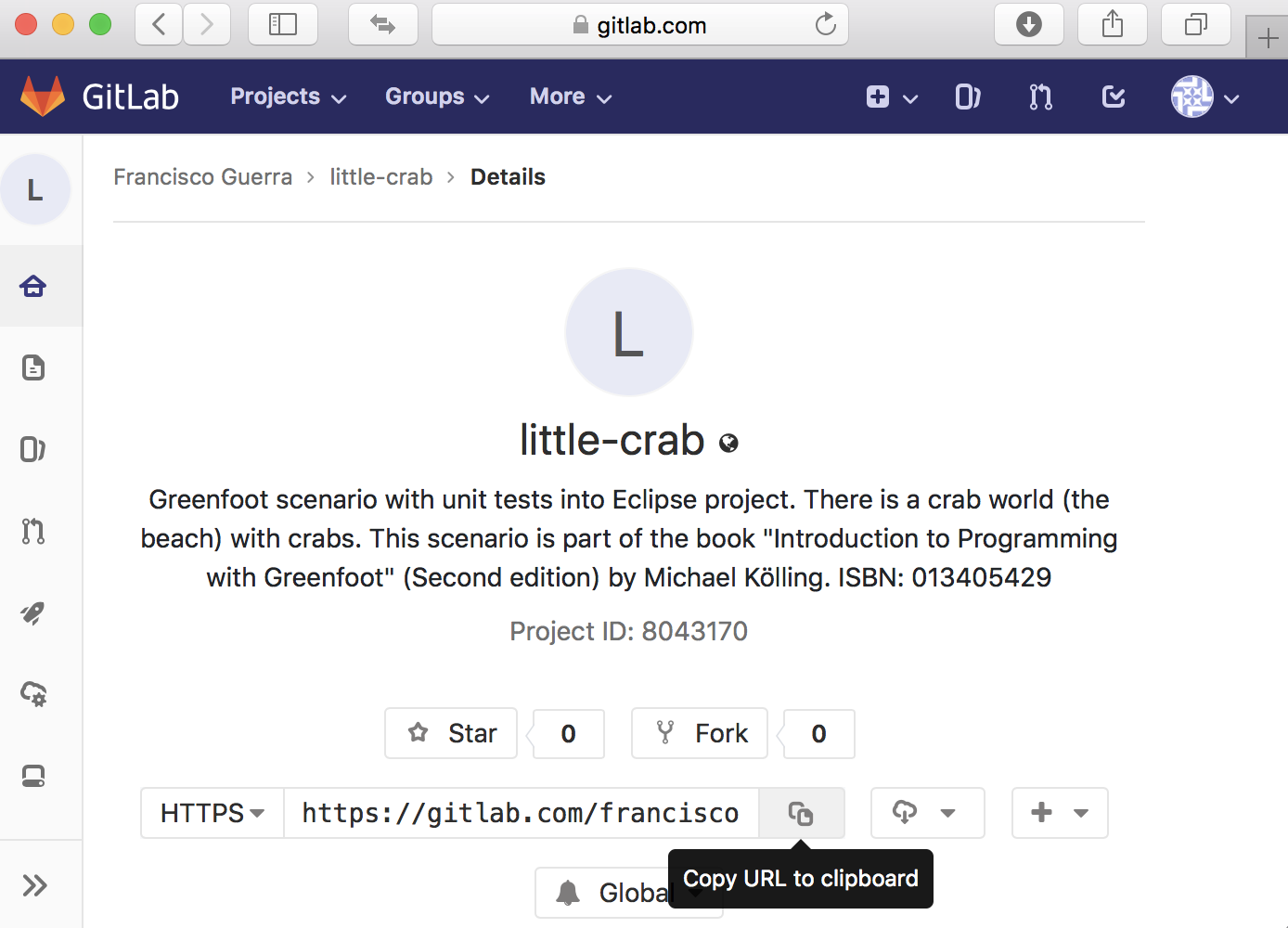 ... fourth, we paste the URL ...
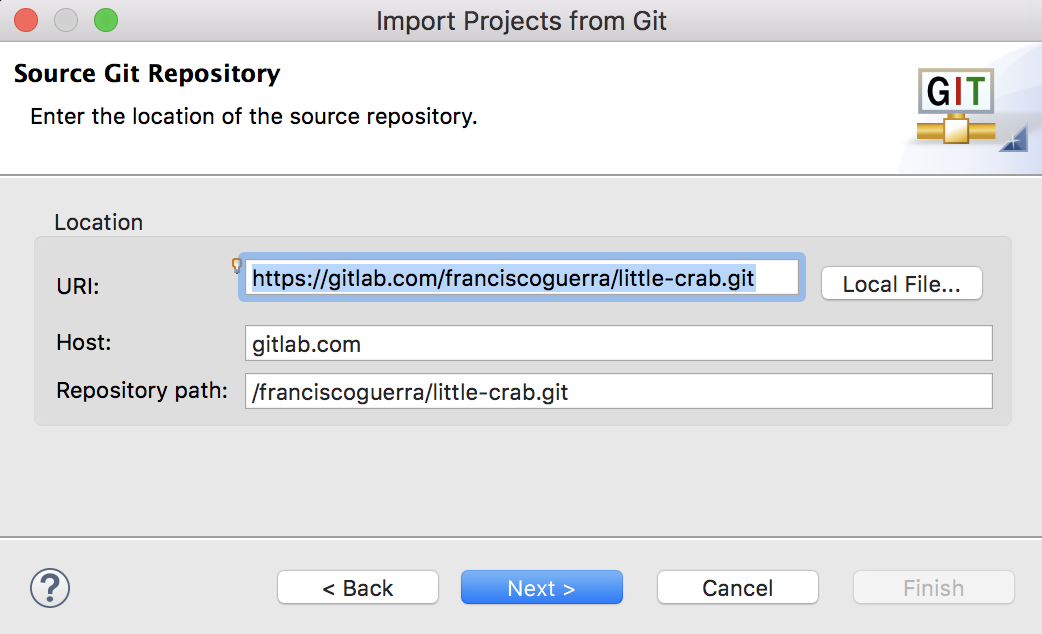 ... fifth, we select the five versions described in the book ...
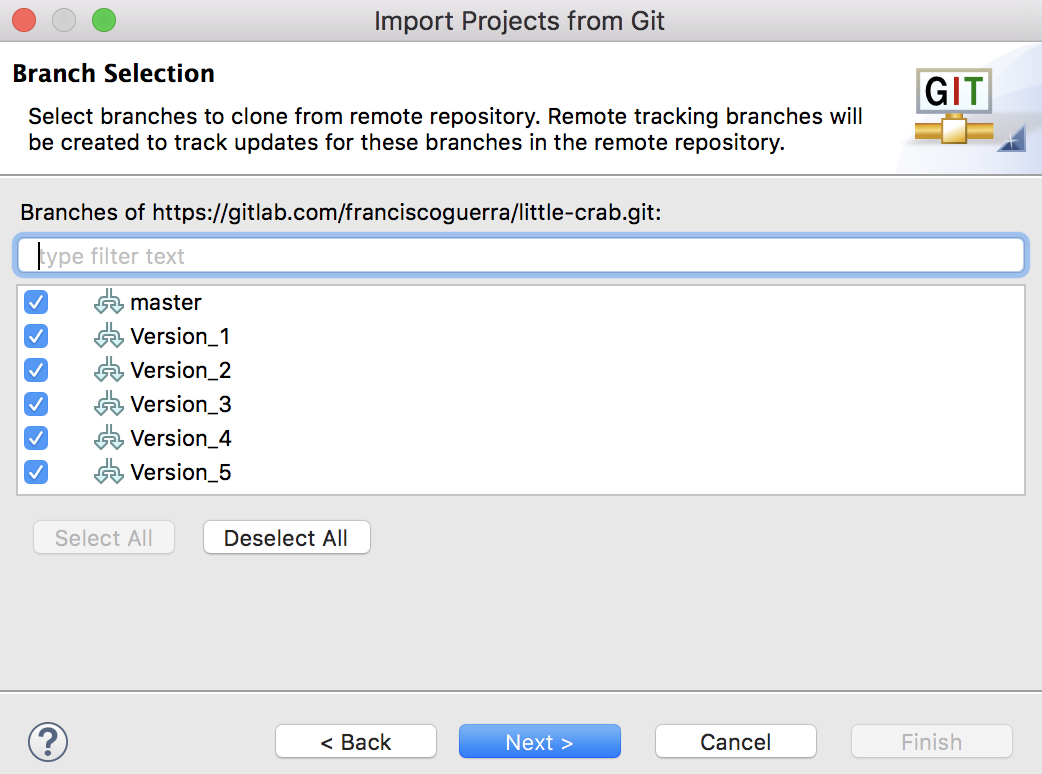 ... sixth, we select the project folder by “Browse” ...
The folder must be the current Eclipse Workspace
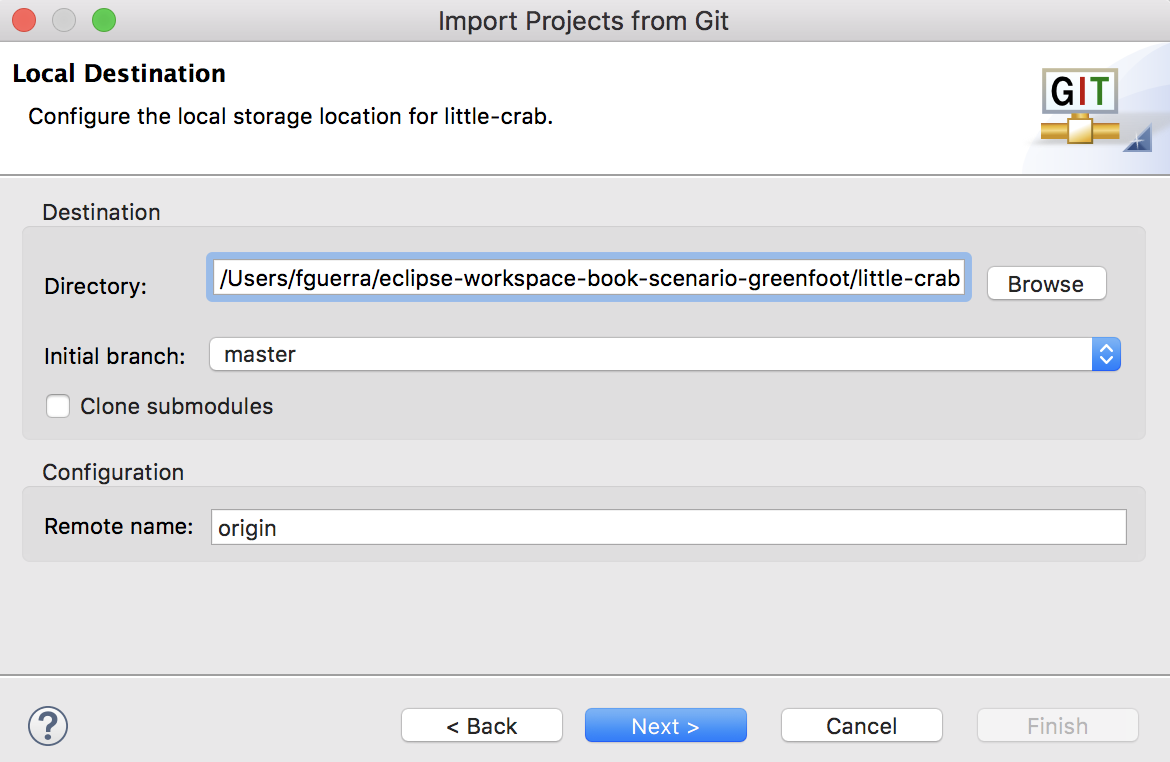 ... seventh, we select “Import existing Eclipse Project” ...
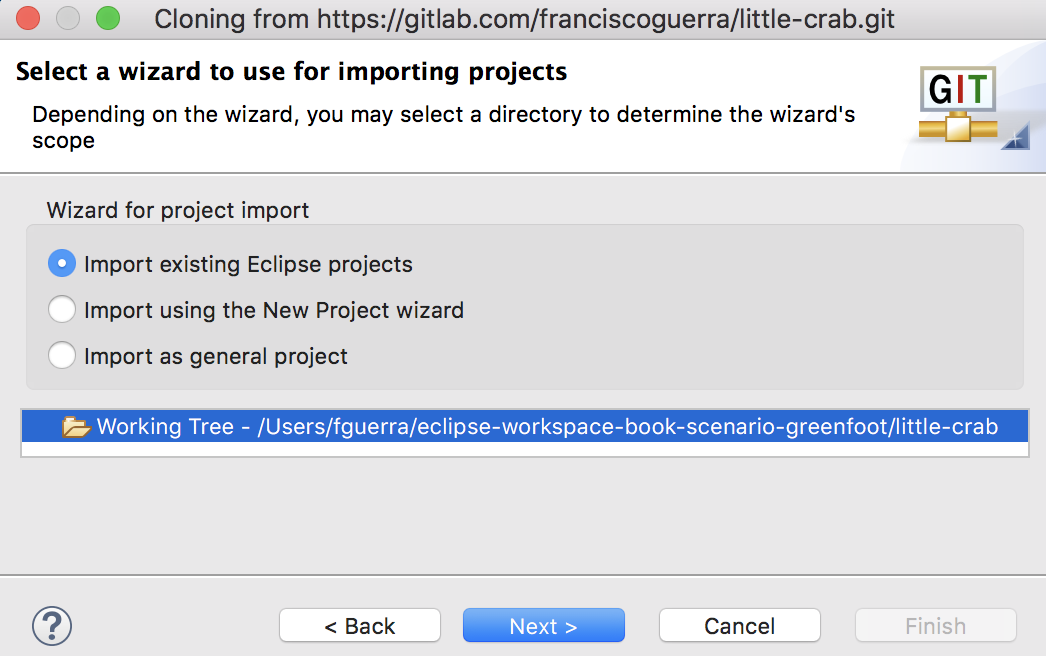 ... we end up with “Finish”
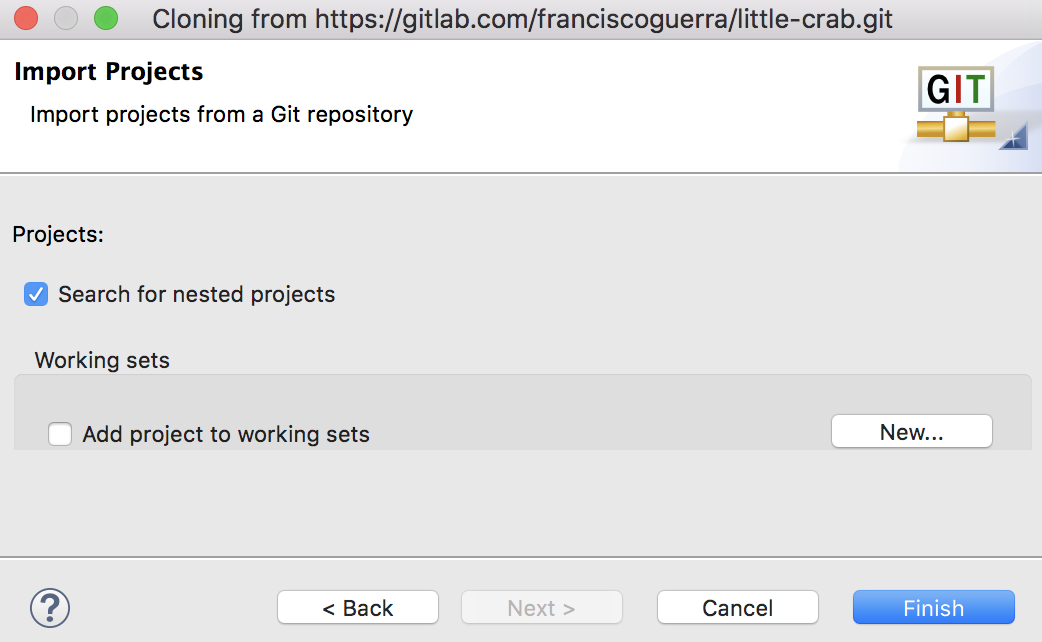 README.txt: Eclipse + Greenfoot + Junit + Git
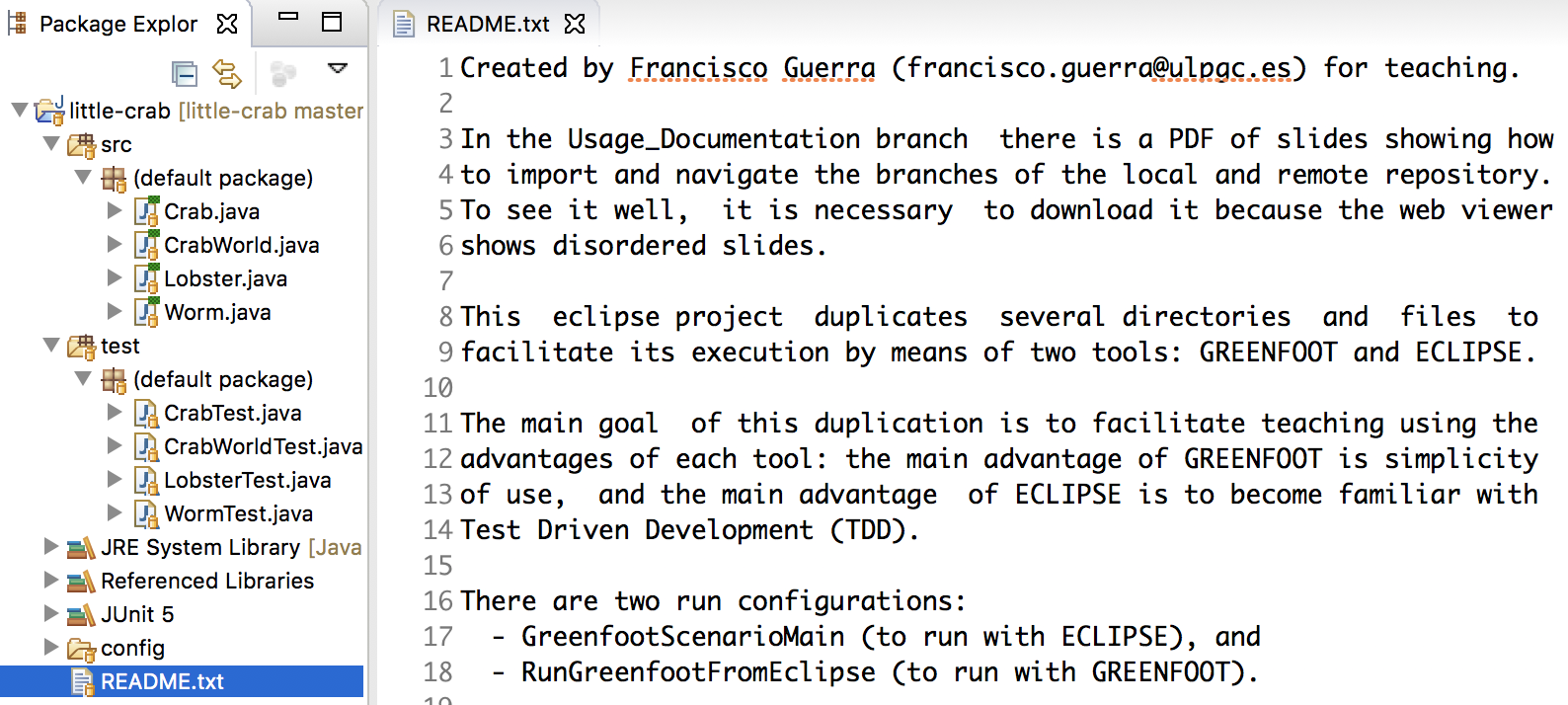 Let`s select “Run AS” and “Java Application” ...
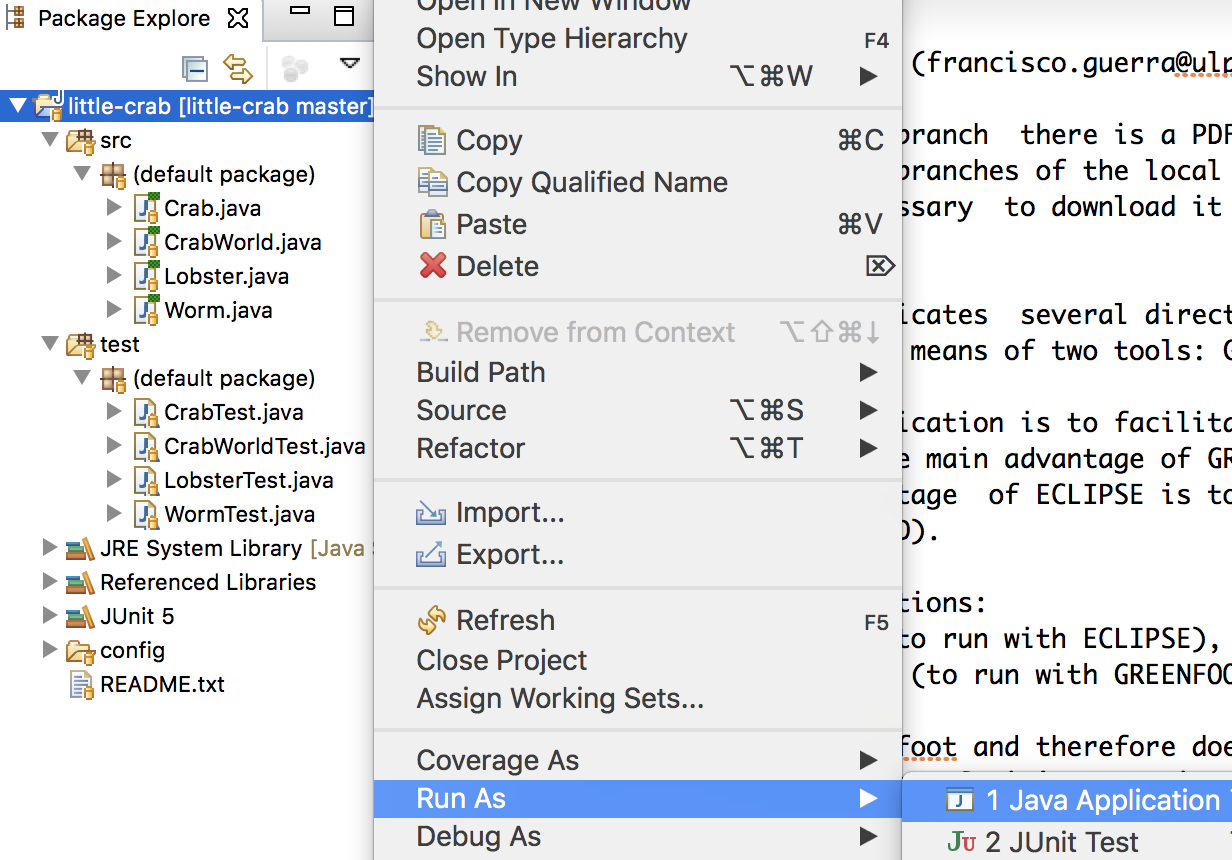 ... and first let´s choose Eclipse mode execution
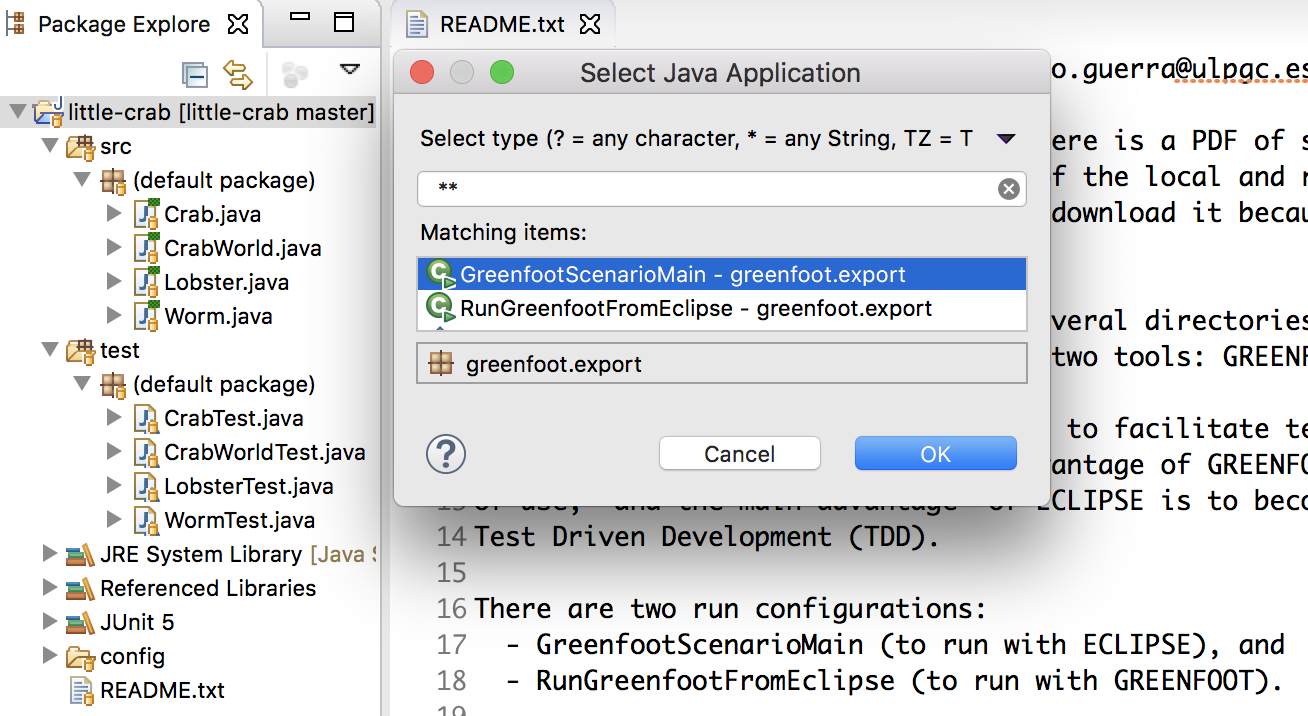 We can control the execution, without forgetting ...
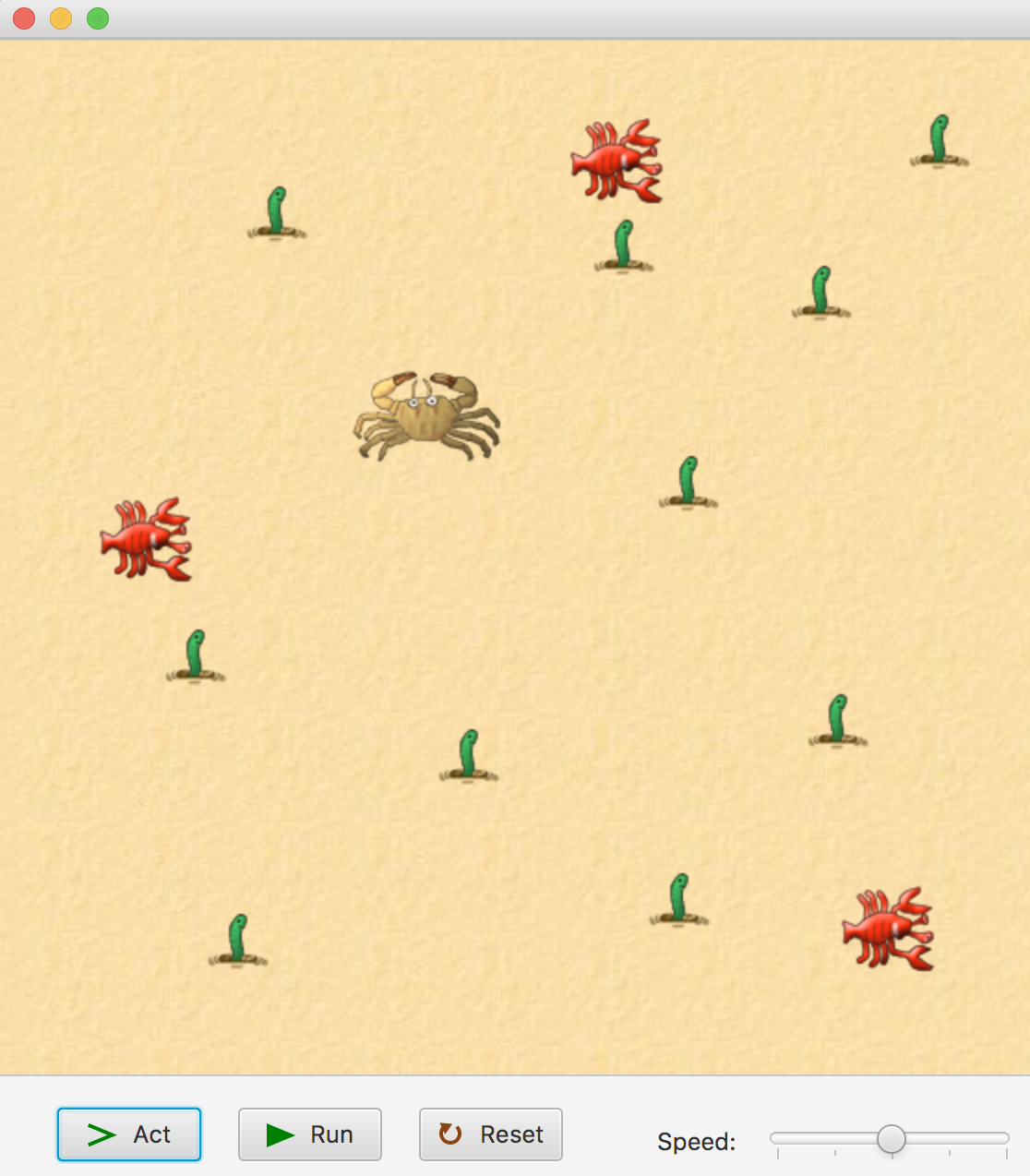 ... to close the window before re-editing with Eclipse
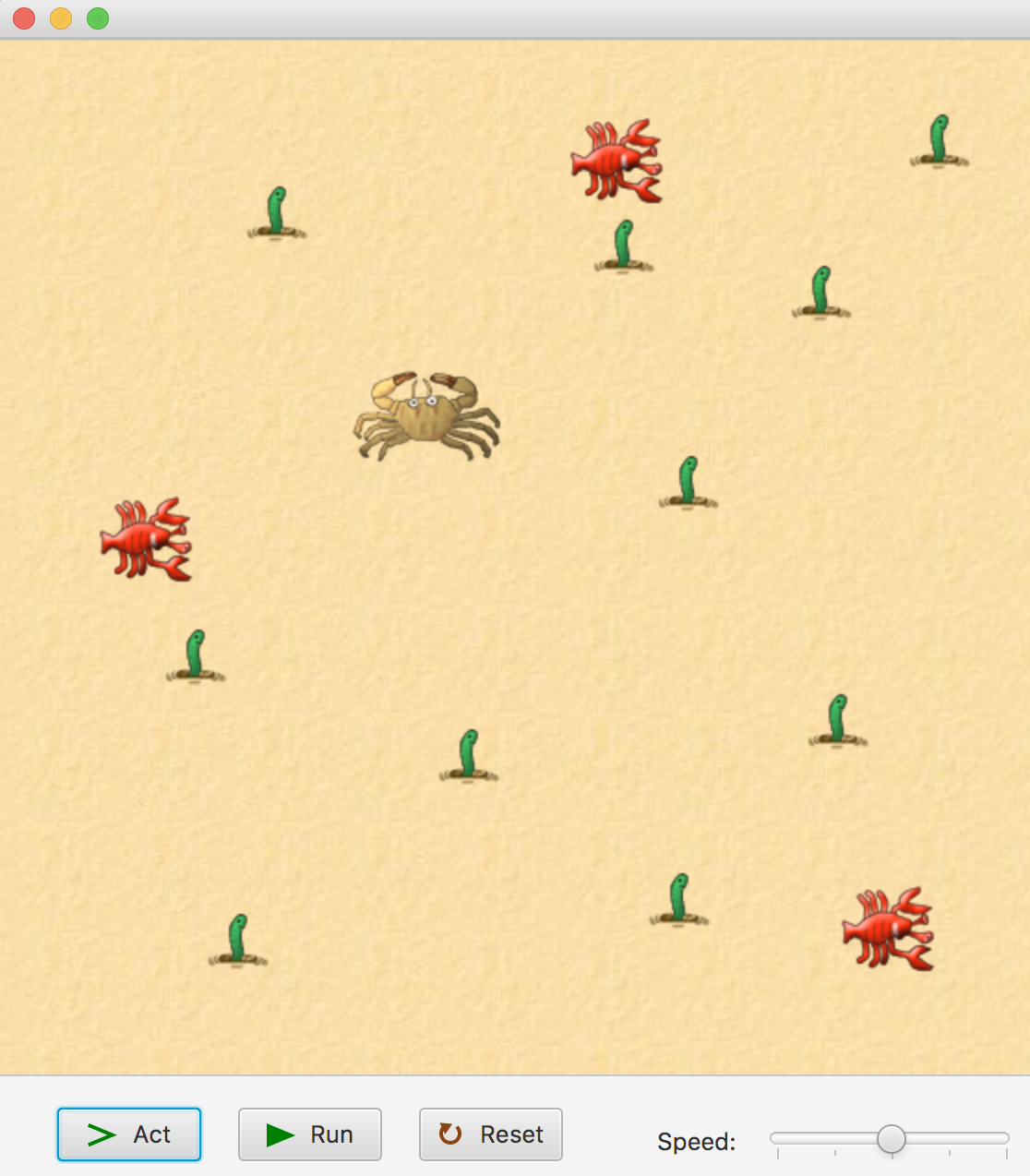 Now let´s can choose Greenfoot mode execution
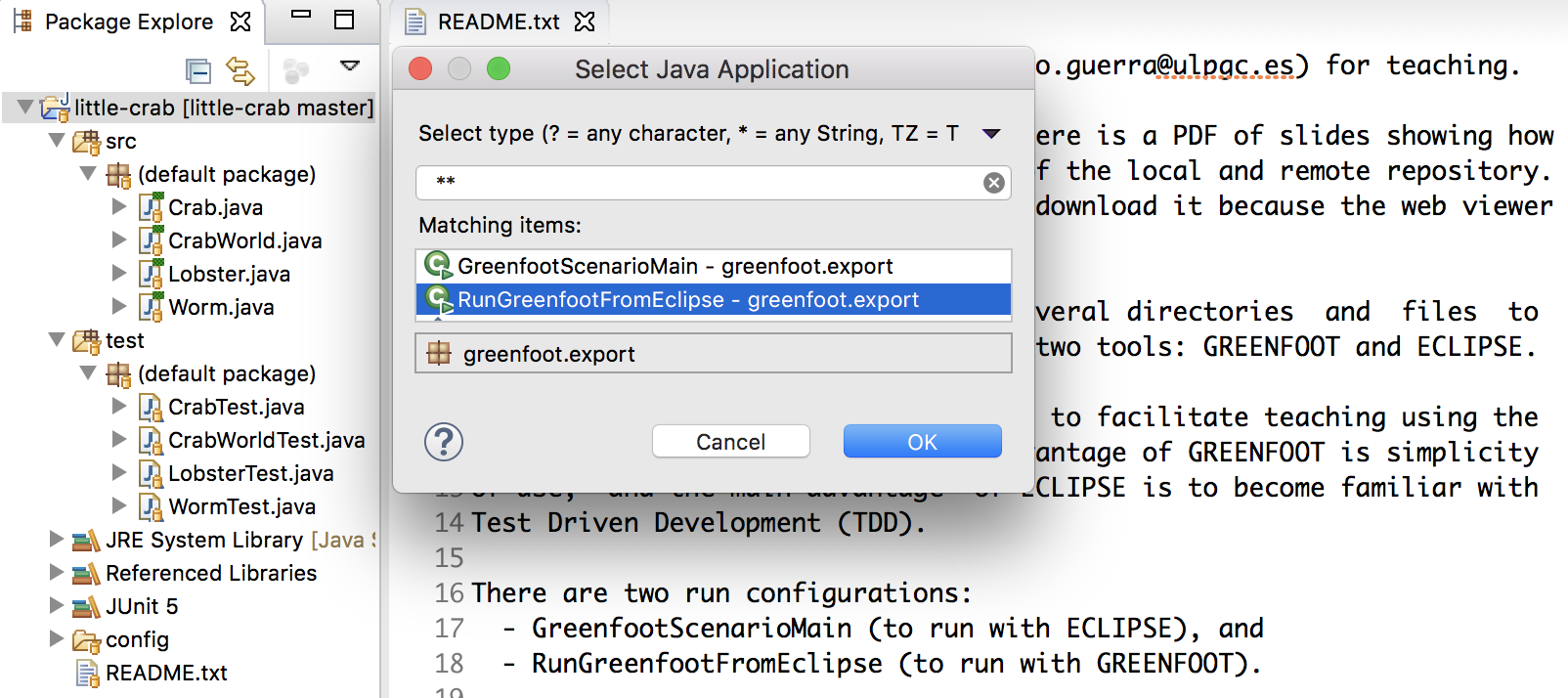 We can run or edit the scenario, without forgetting ...
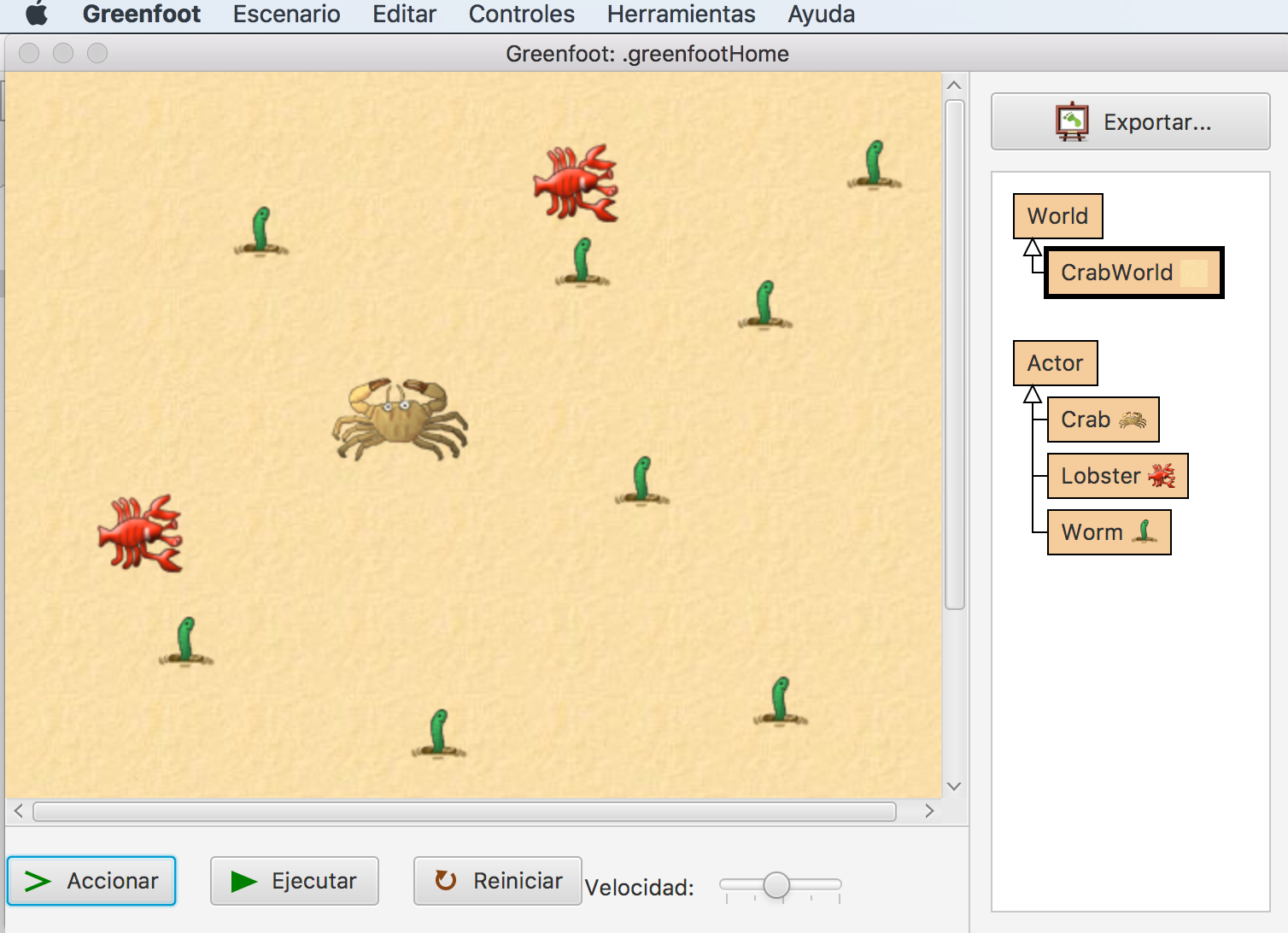 ... quit + F5 before going back to edit with Eclipse
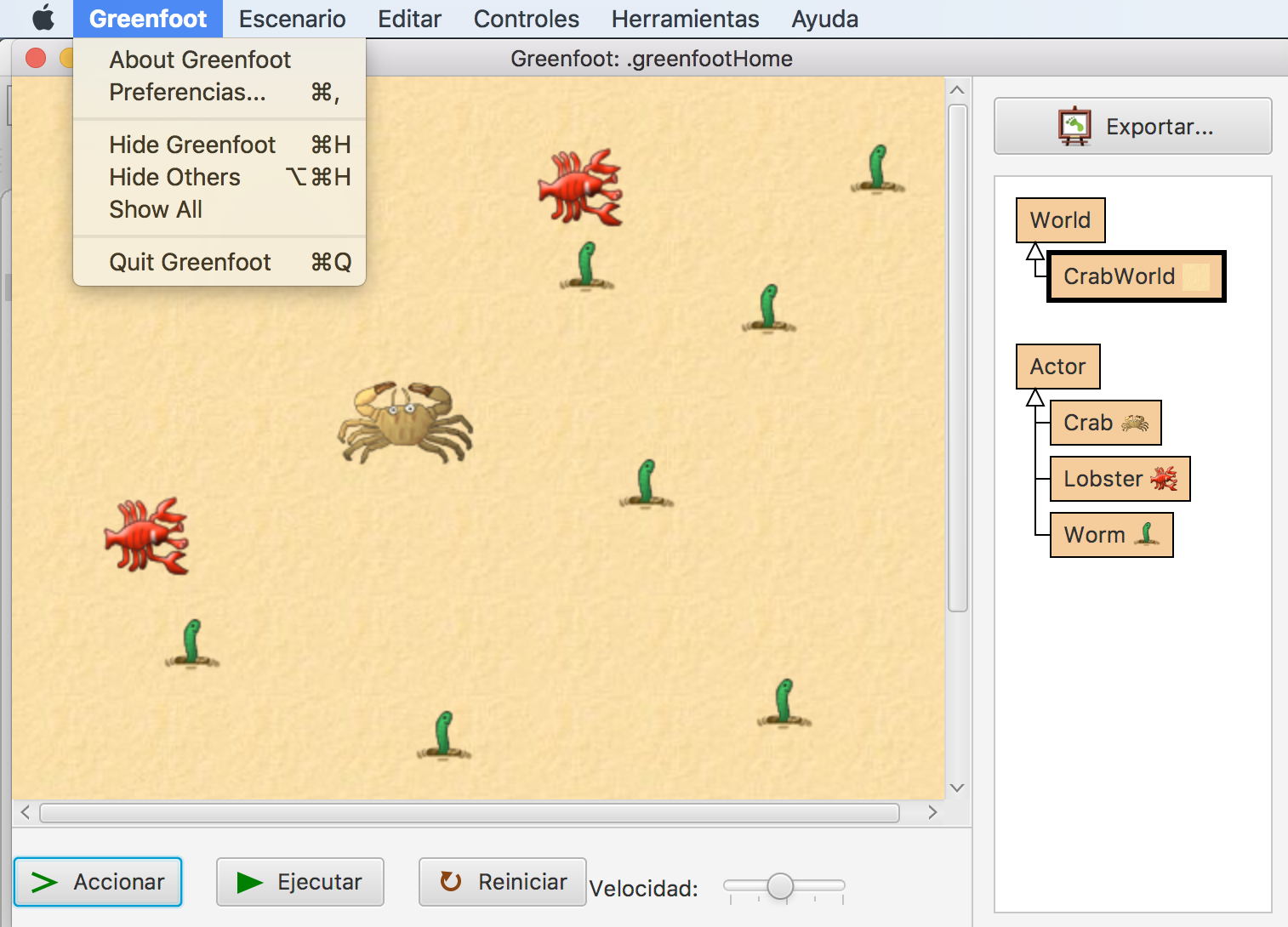 Switch to Version_1 branch
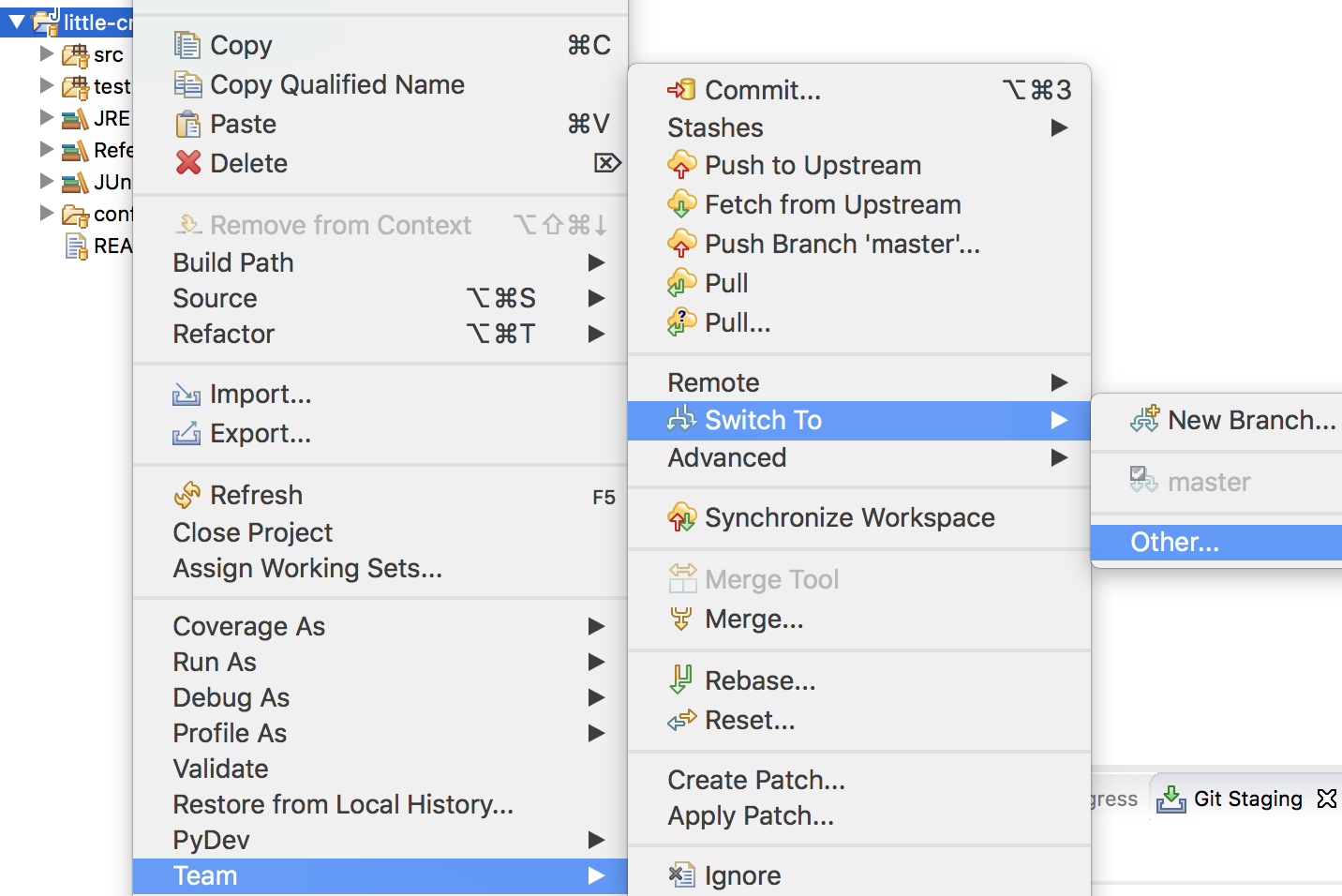 Version_1 must be selected
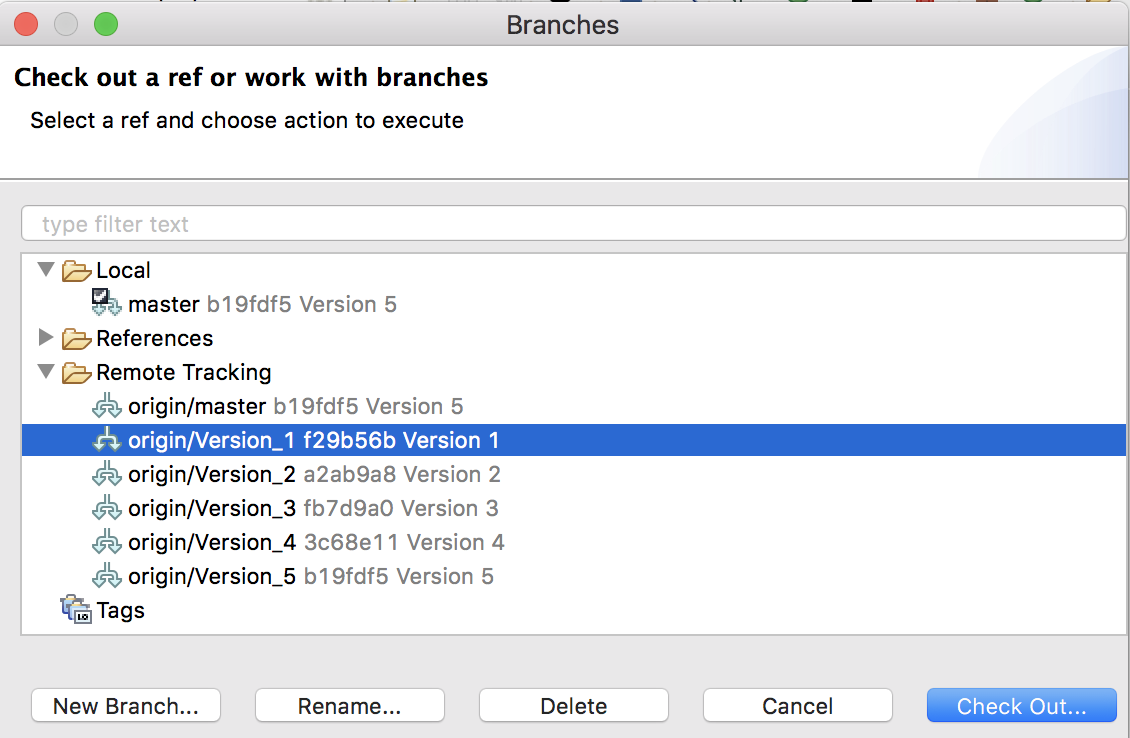 Version_1 is checked out as new local branch
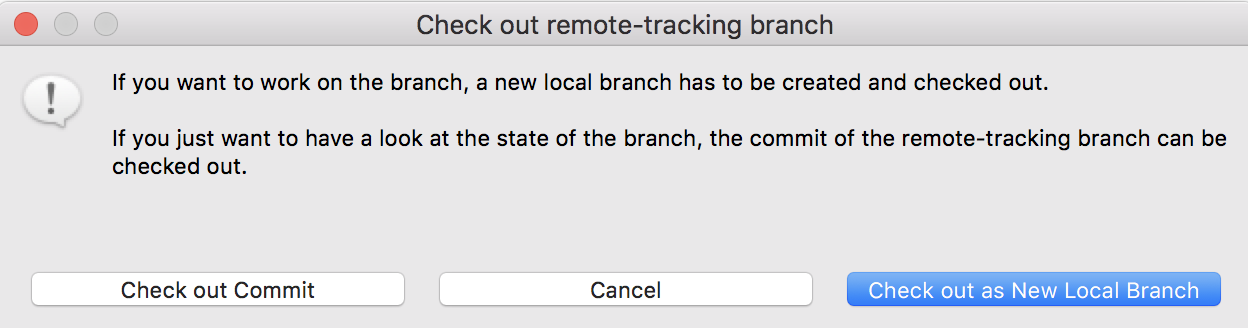 We end up with “Finish”
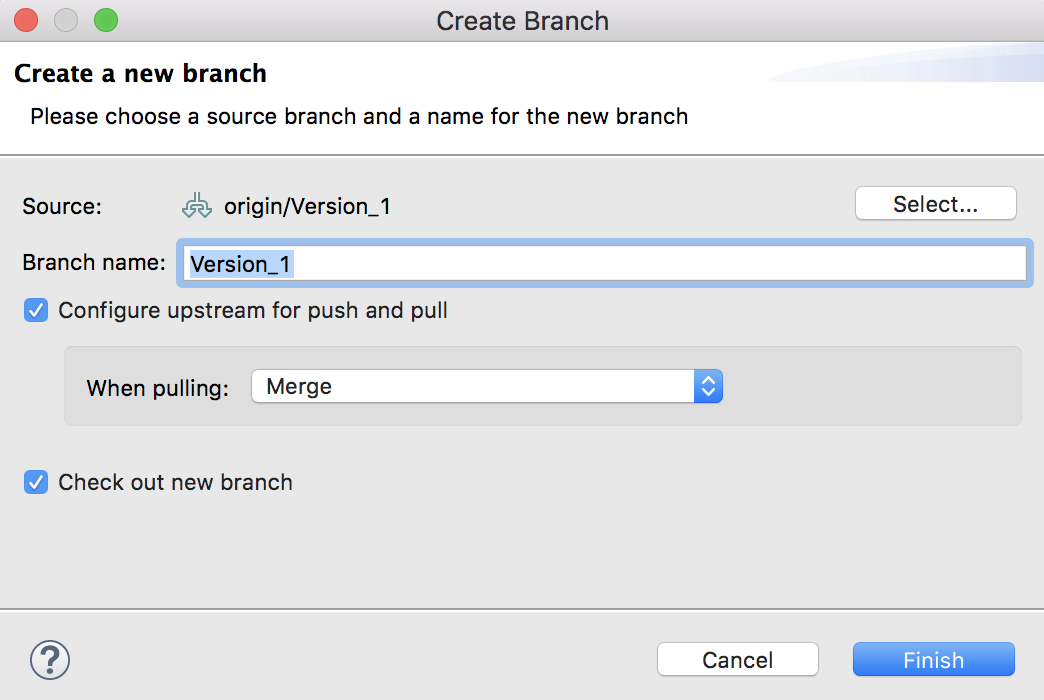 The versión 1 only has two clases and two tests ...
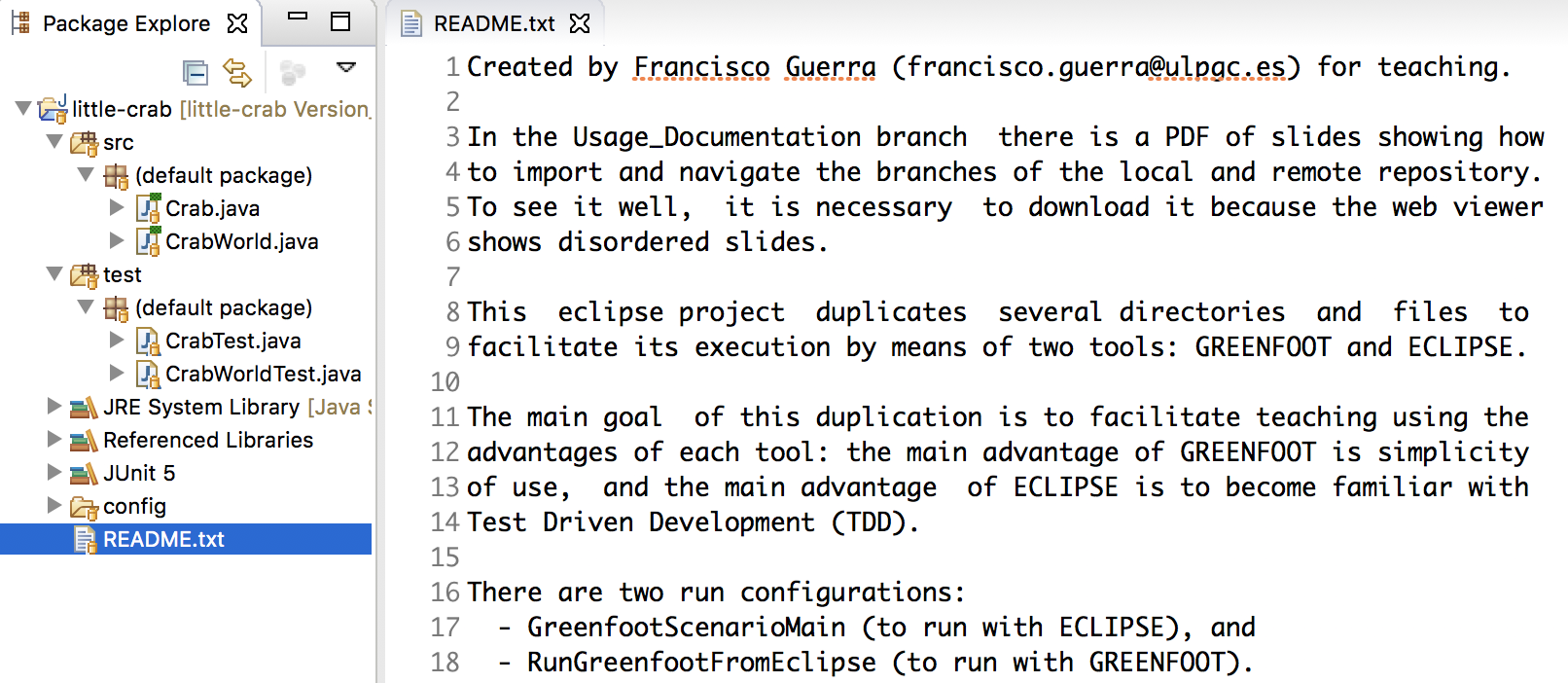 Class that defines the world: CrabWorld
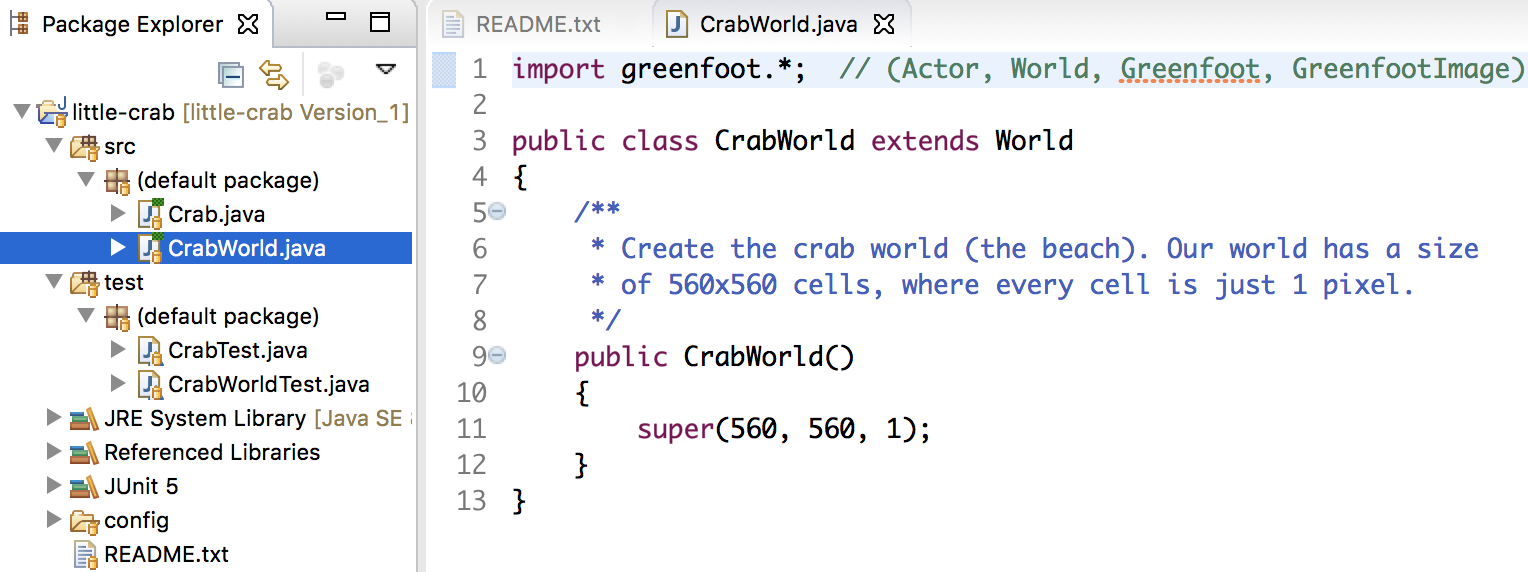 The world behavior is verified by CrabWorldTest
CrabWorld only defines its size: 560, 560, 1
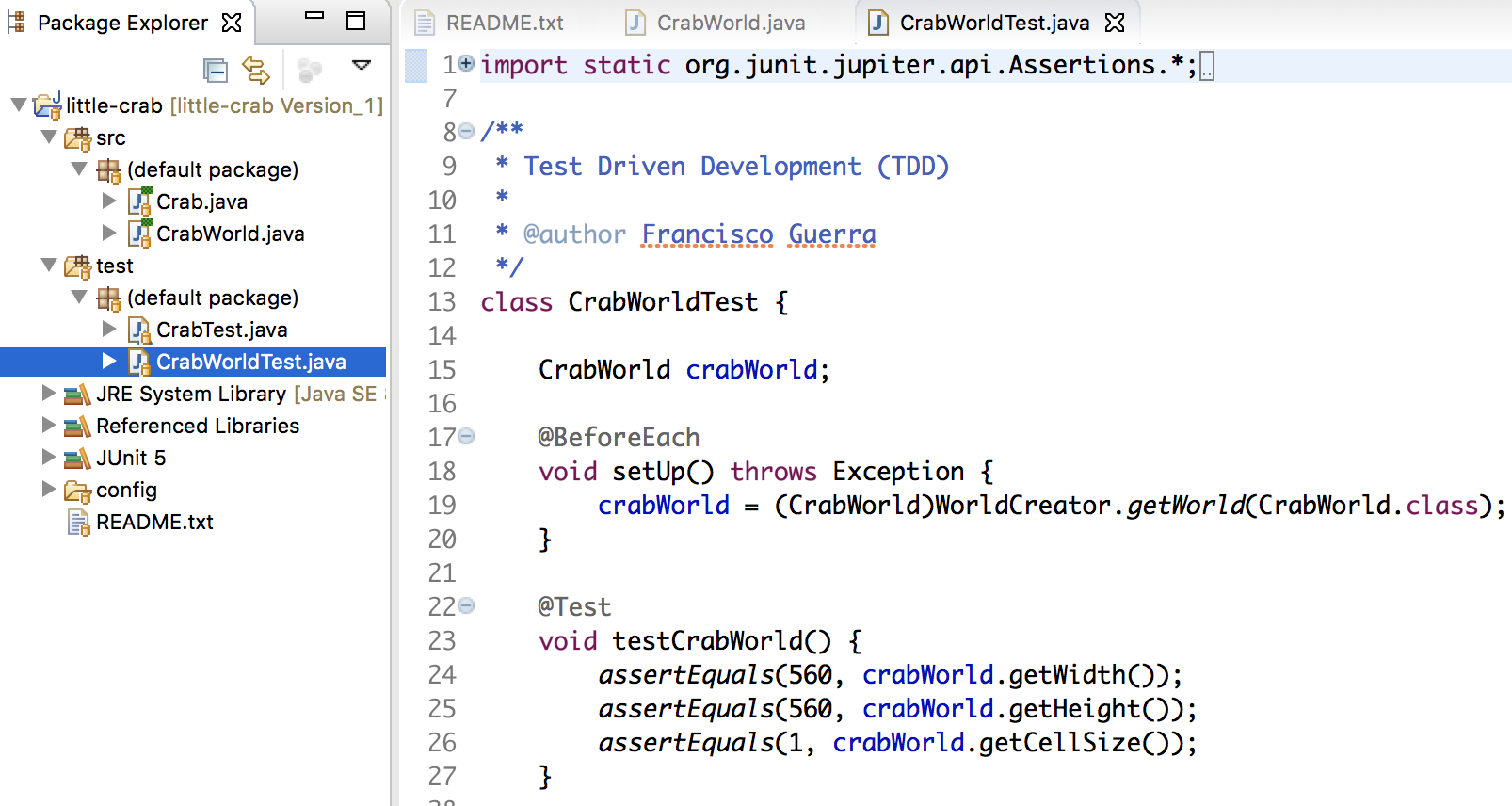 Class of actors for the world: Crab
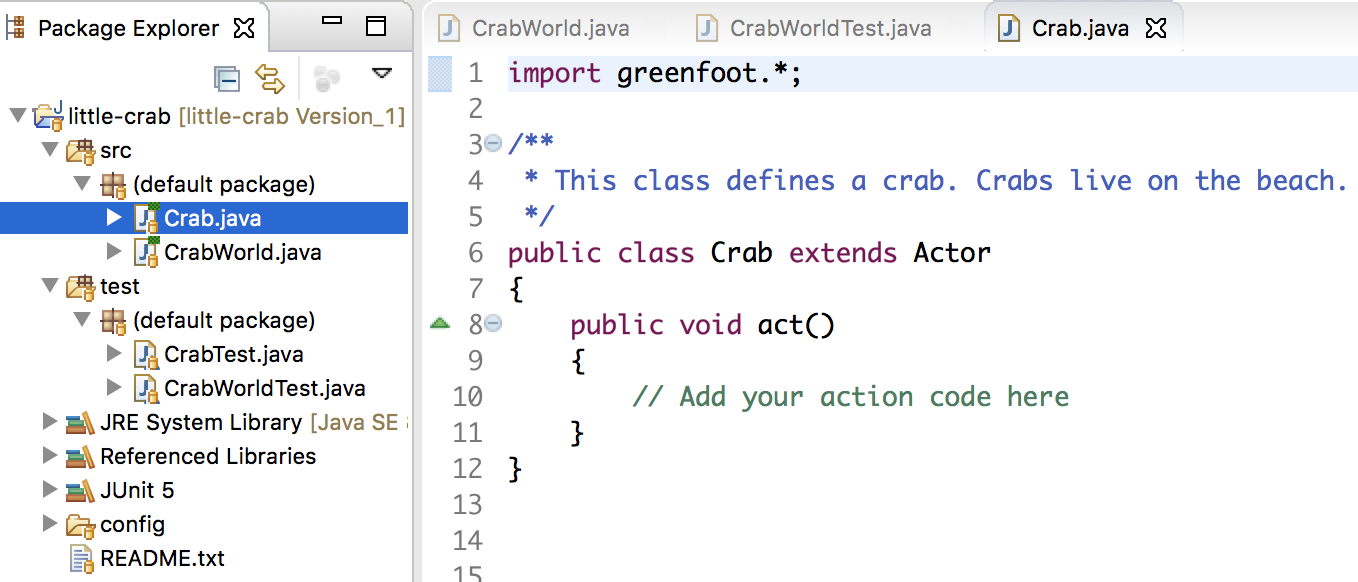 The crab behavior is verified by CrabTest
Crab is placed in a position within CrabWorld: 100, 200
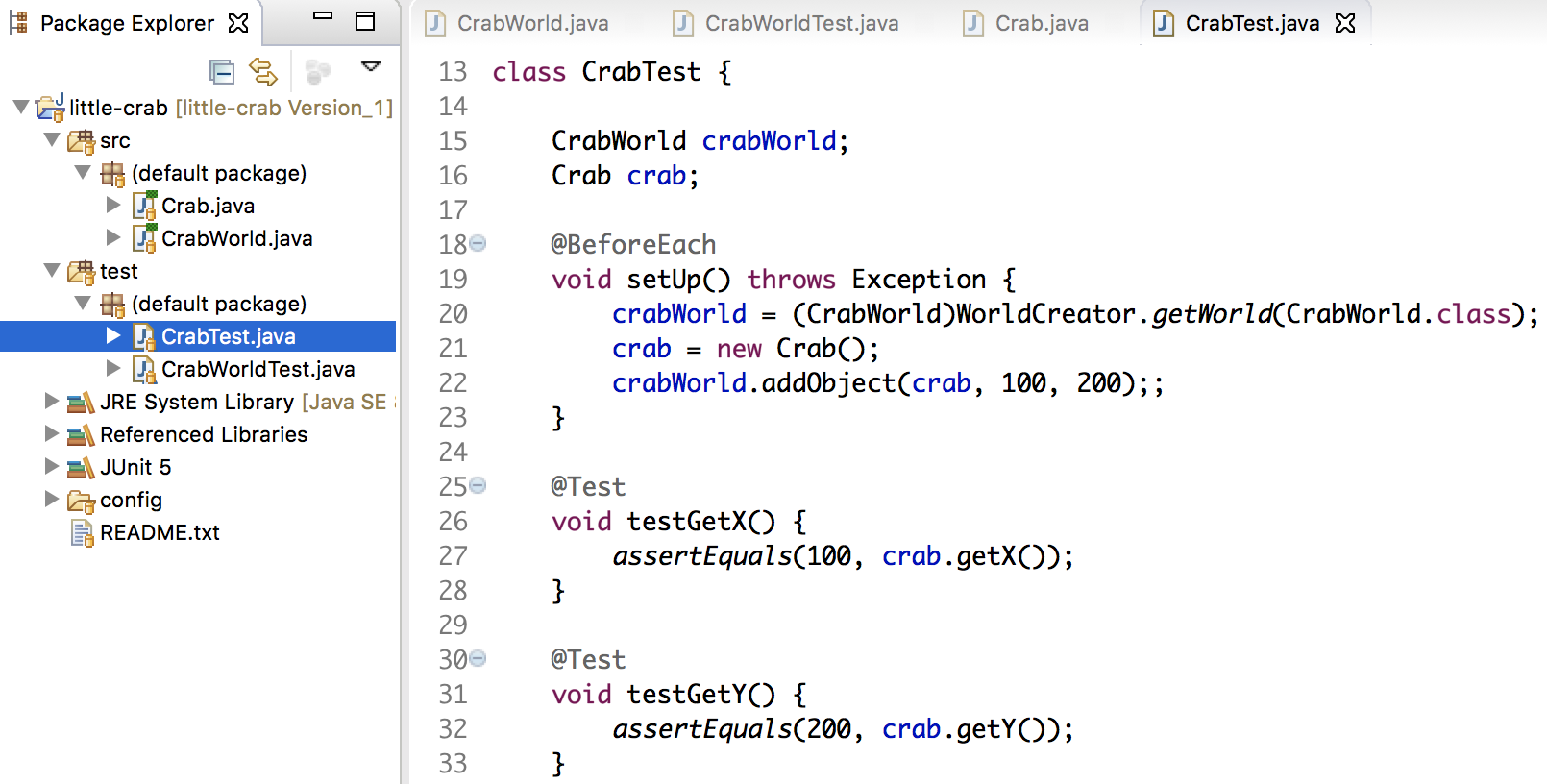 Let´s go to run the tests with JUnit
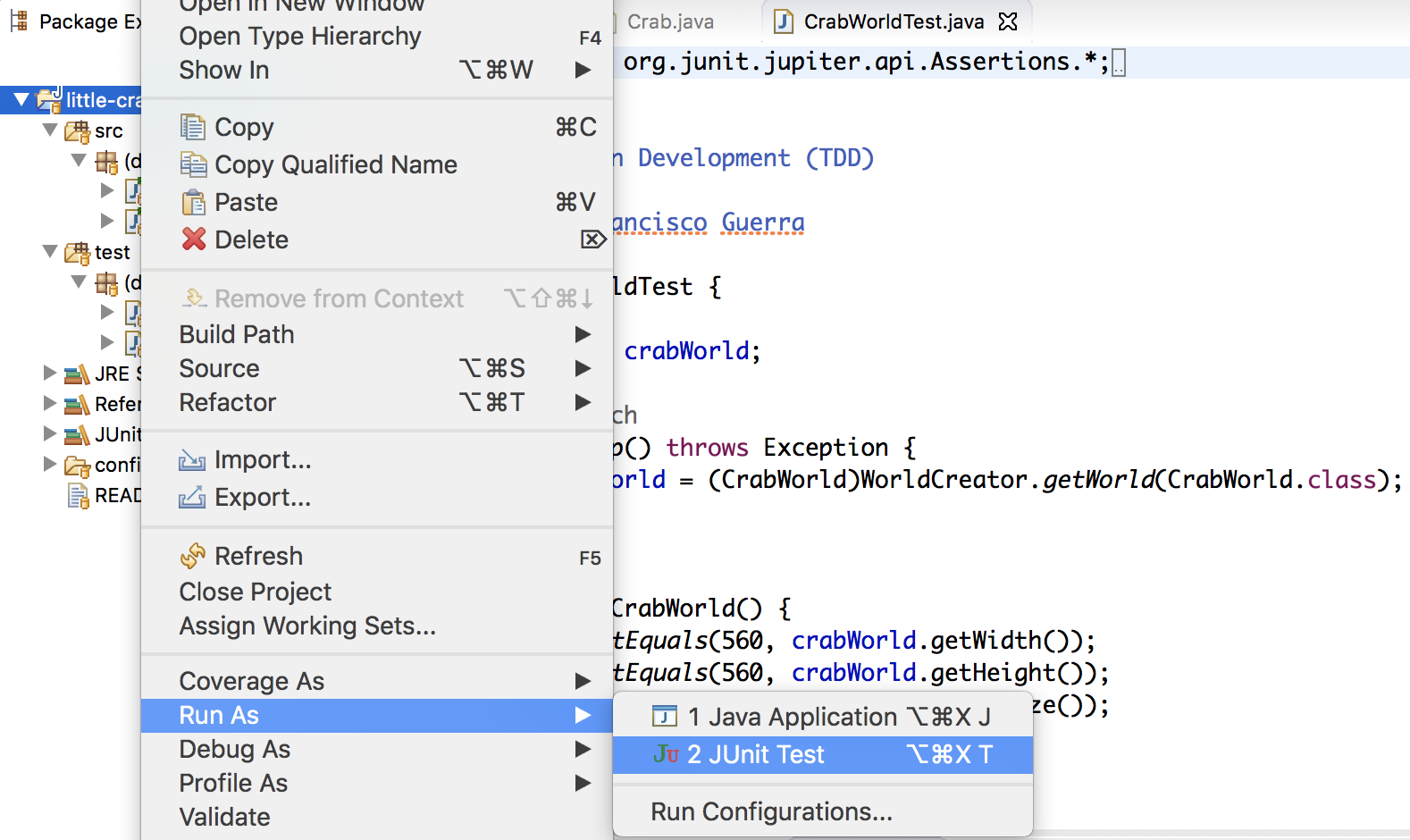 Green if the tests are verified
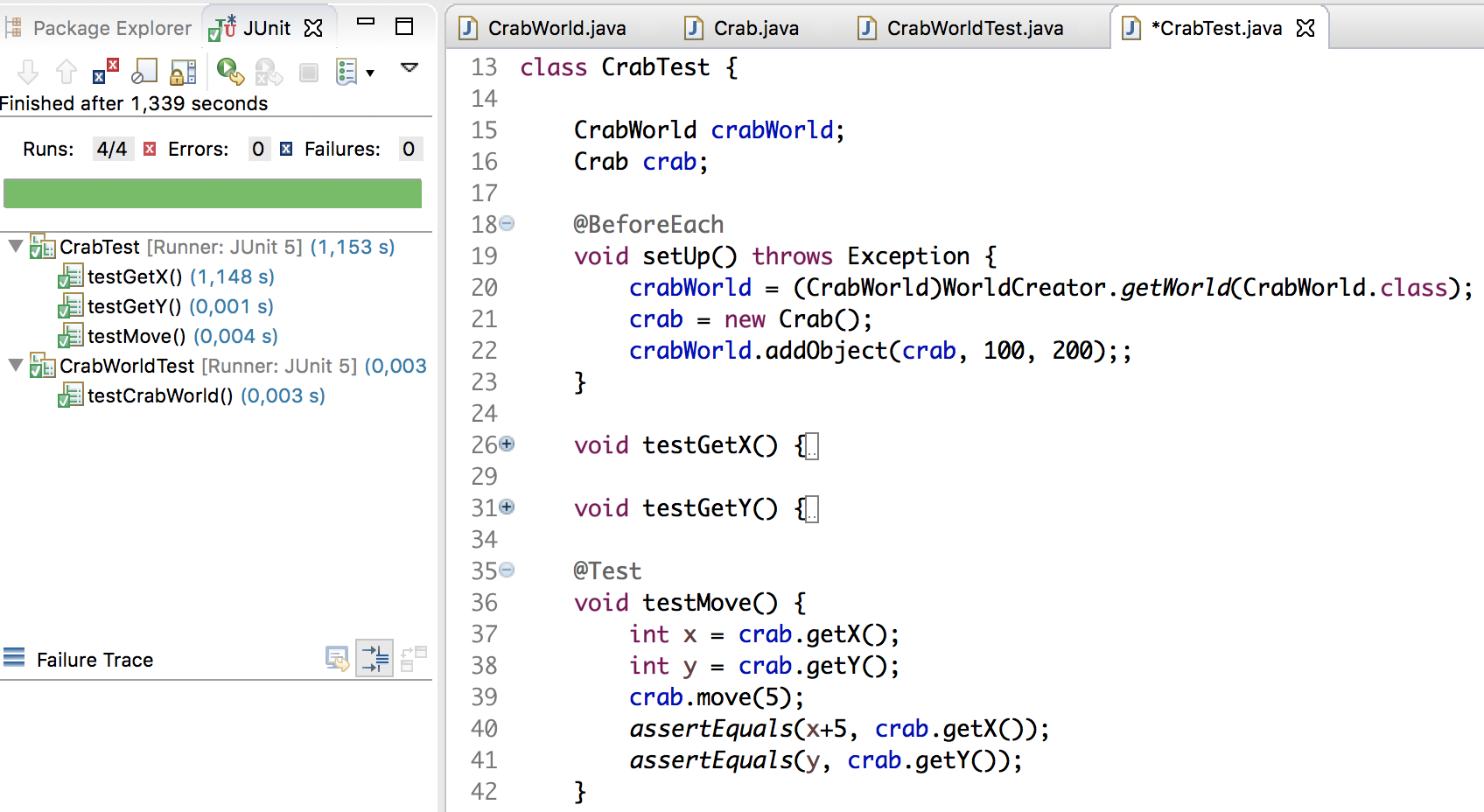 Let´t go to run the world (Eclipse)
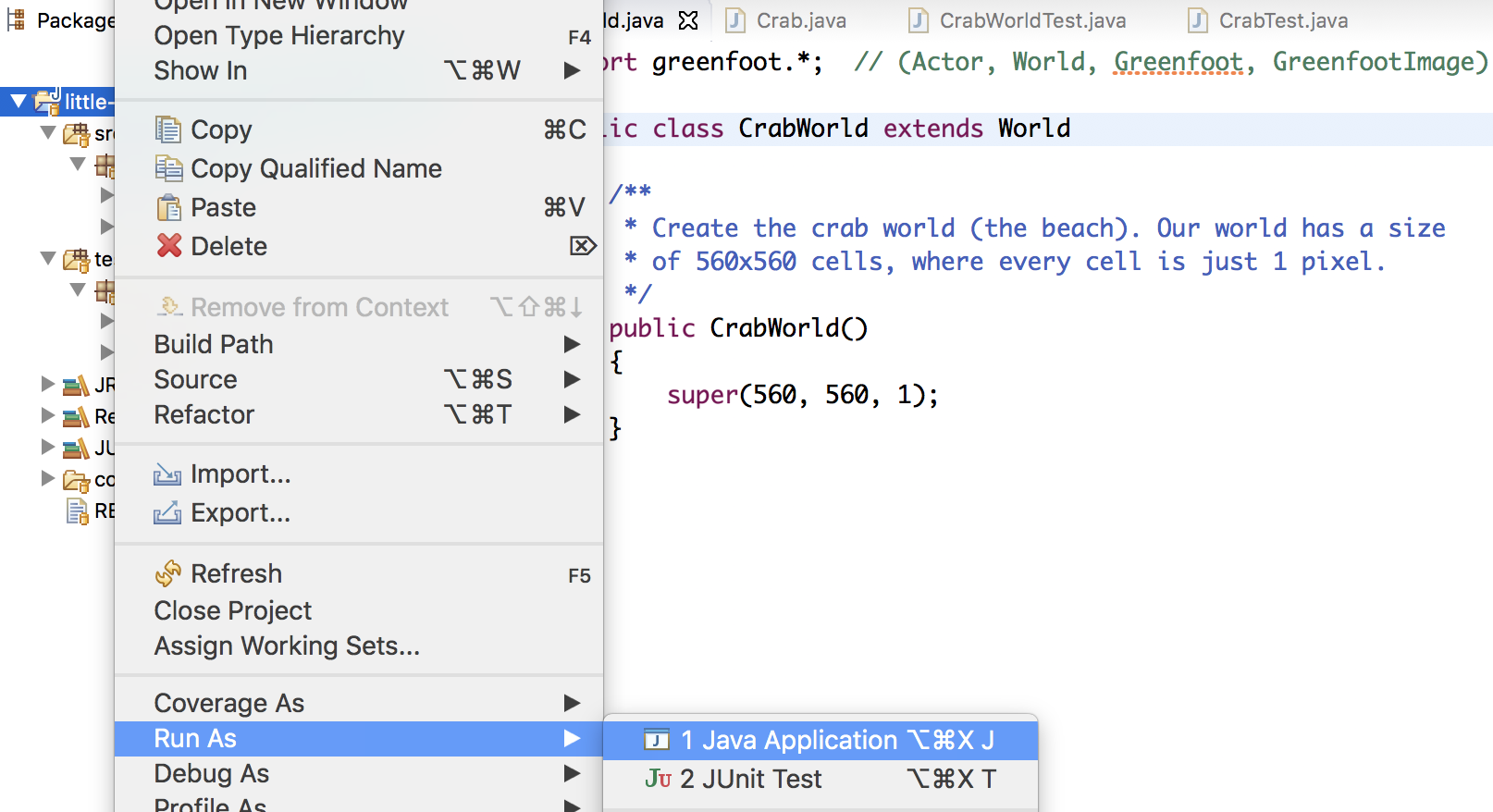 GreenfootScenarioMain must be selected
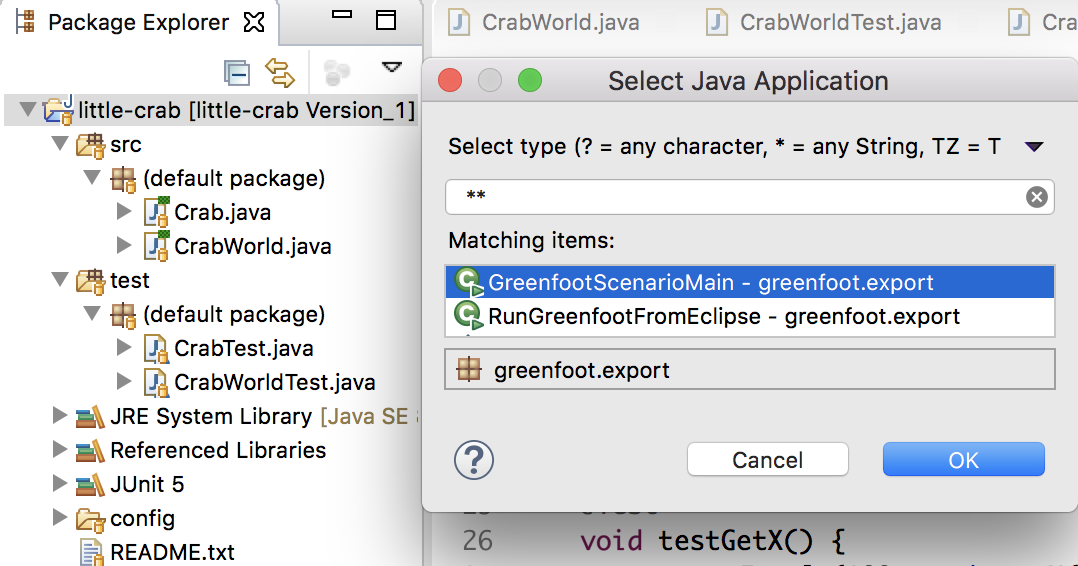 Execution in Eclipse mode
This scenario initially only defines its size
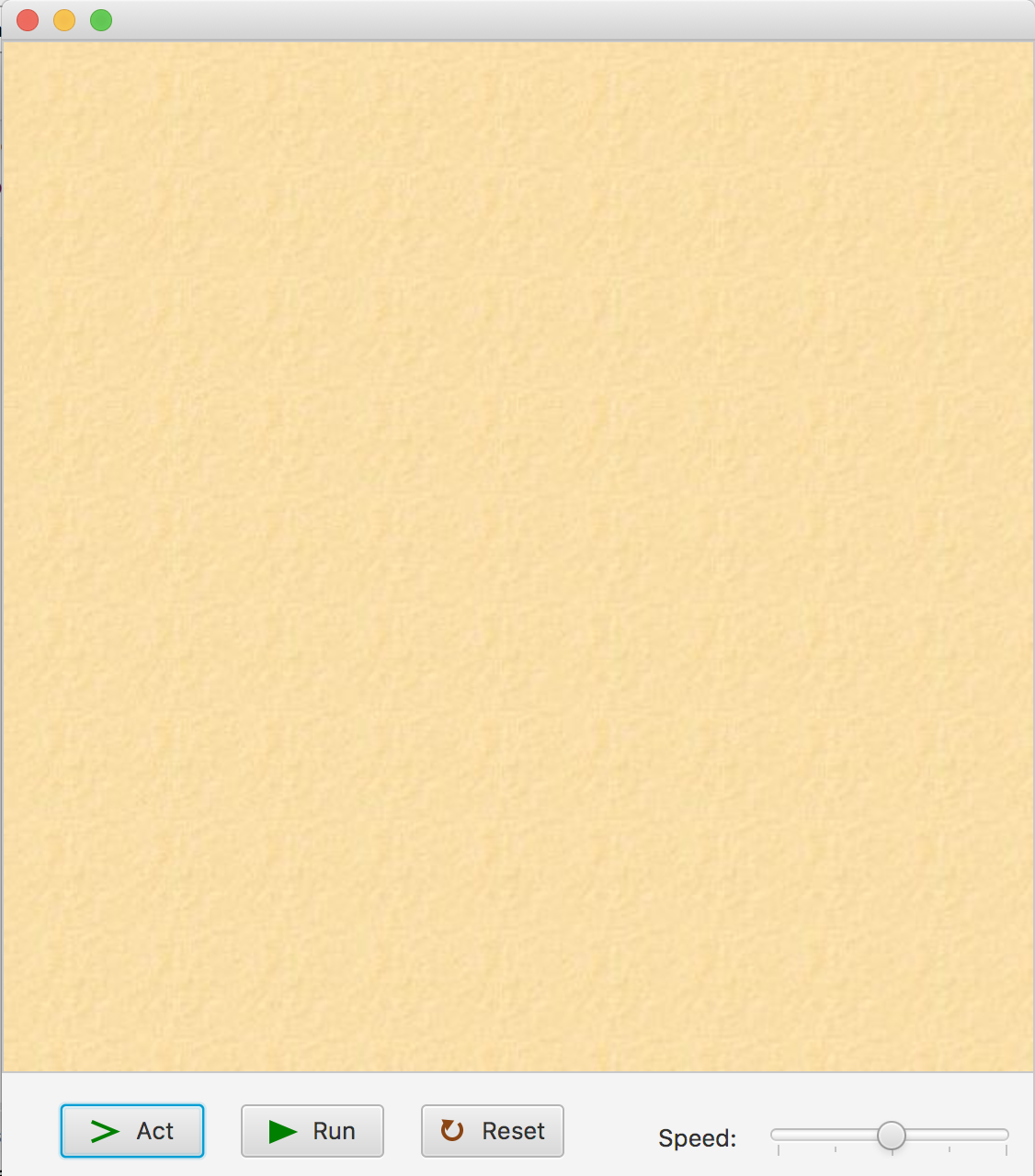 Let´t go to run the world (Greenfoot)
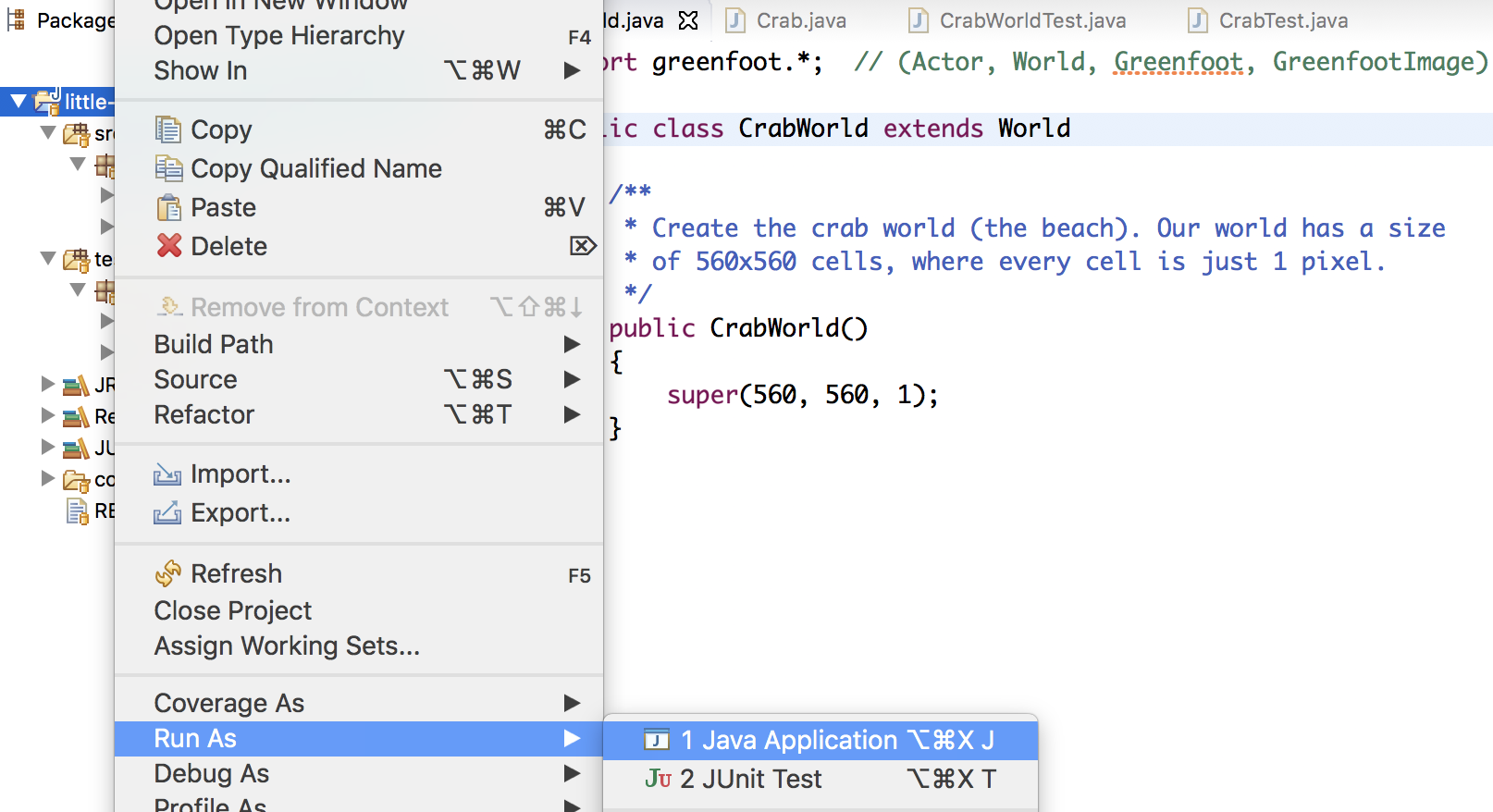 RunGreenfootFromEclipse must be selected
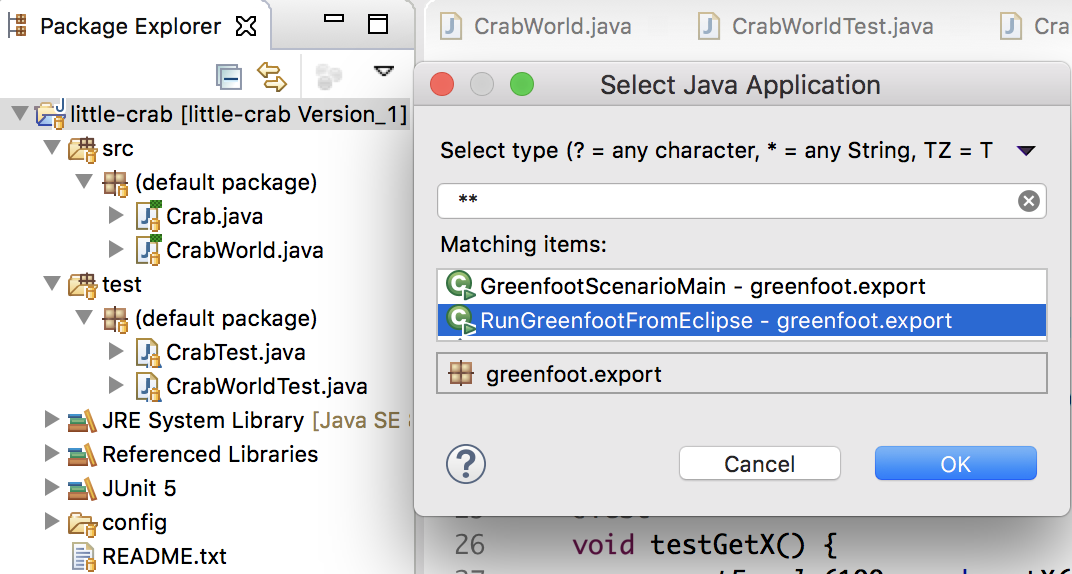 Execution in Greenfoot mode
In addition to running the world, the Greenfoot IDE is active to modify the behavior of classes, for example: adding actors to the world.
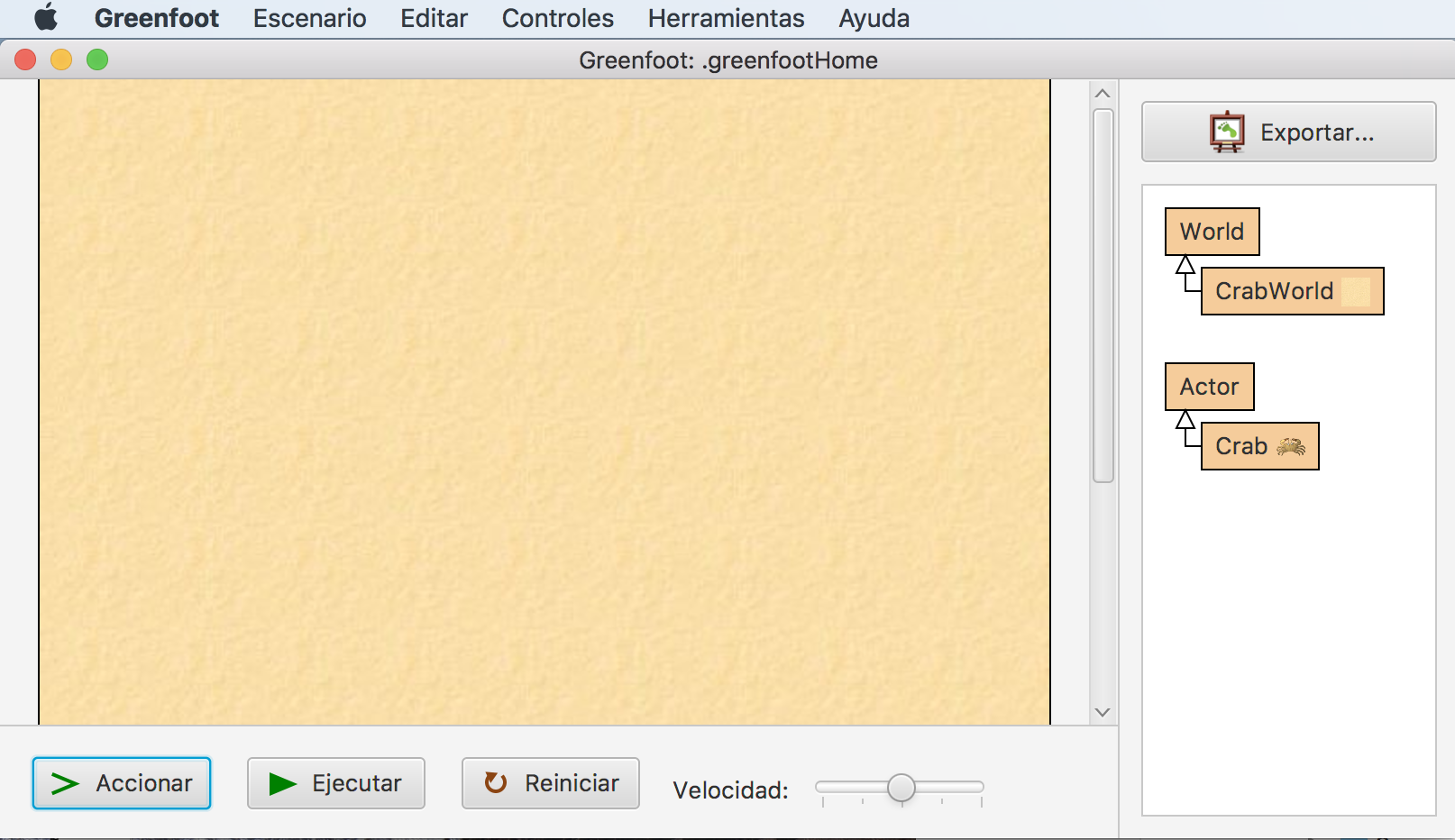 Quit to return to Eclipse + F5
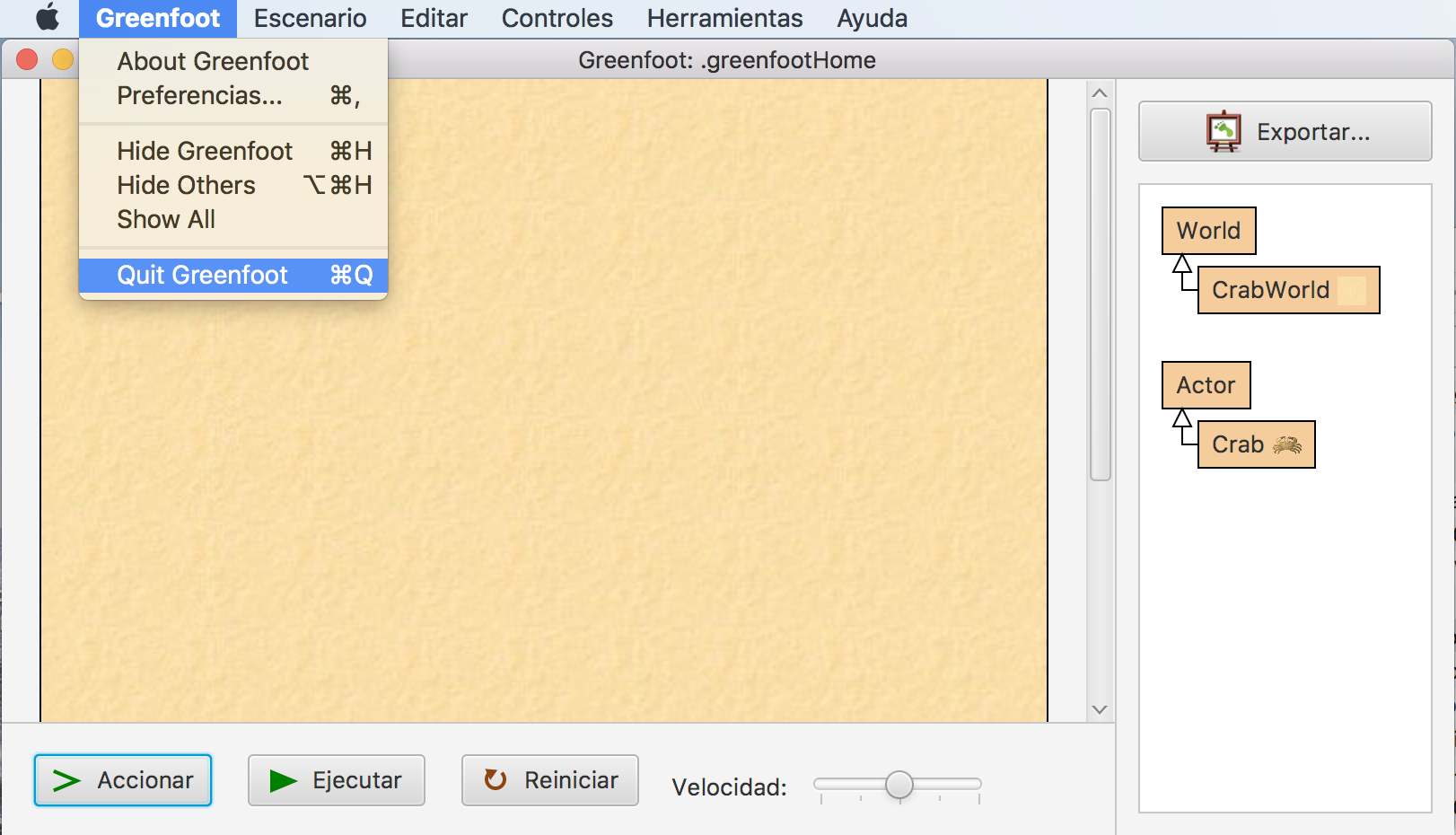 Let´s go to other branch
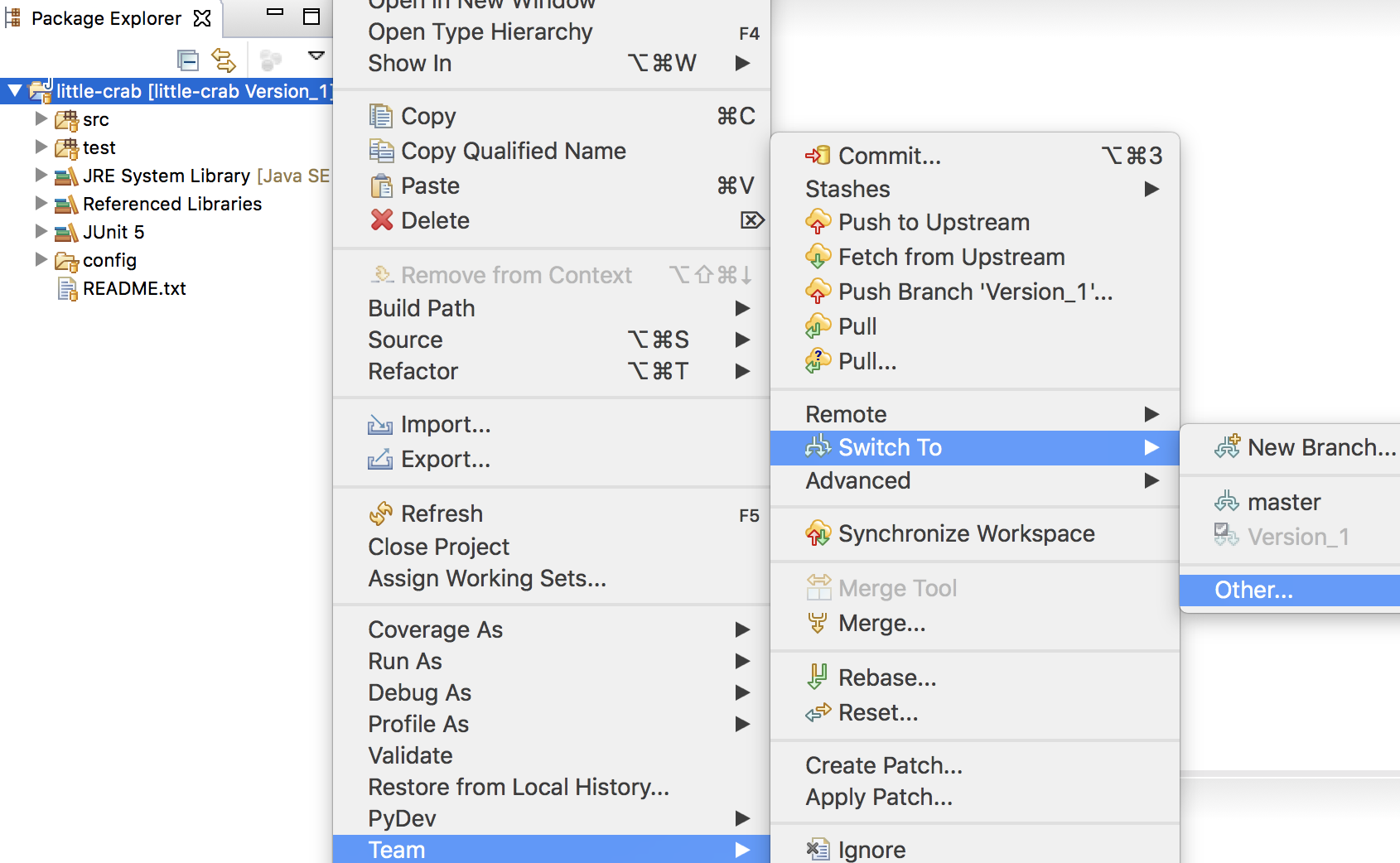 Version_2 can be selected
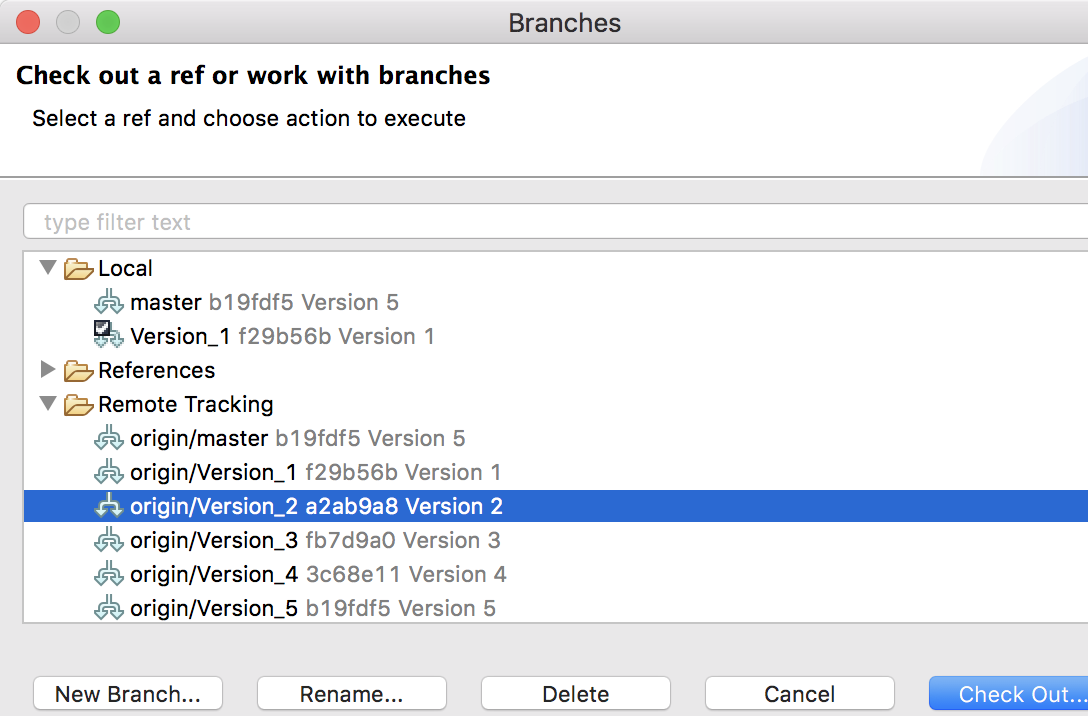 Version_2 is checked out as new local branch
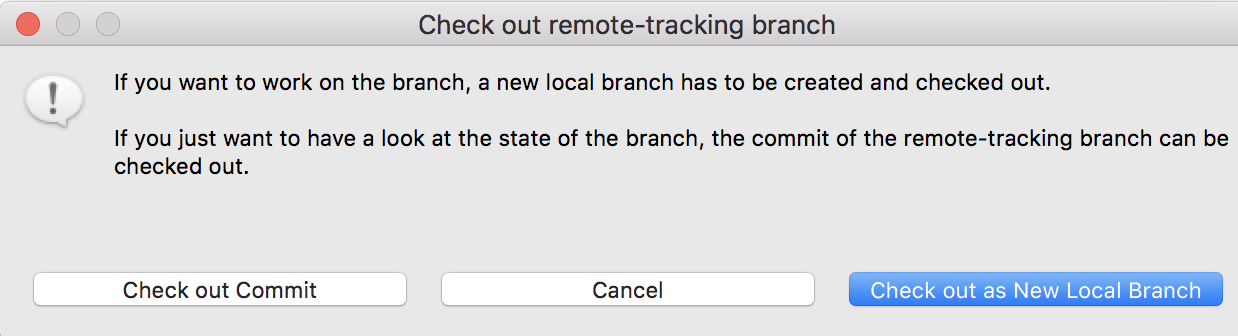 We end up with “Finish”
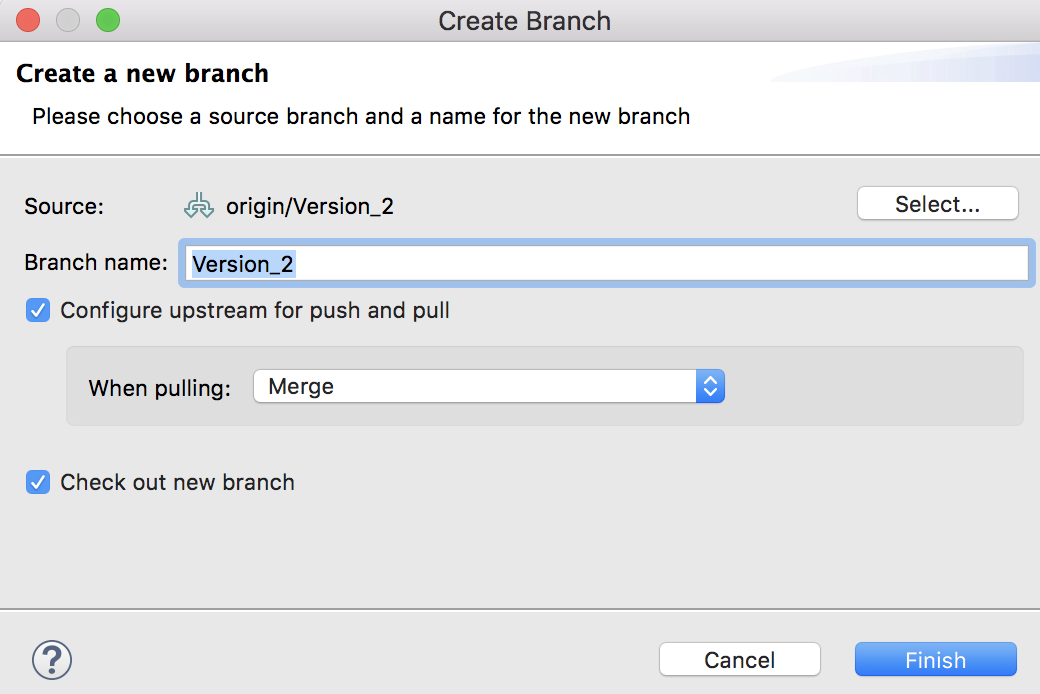 Version 2: Crab always moves 5
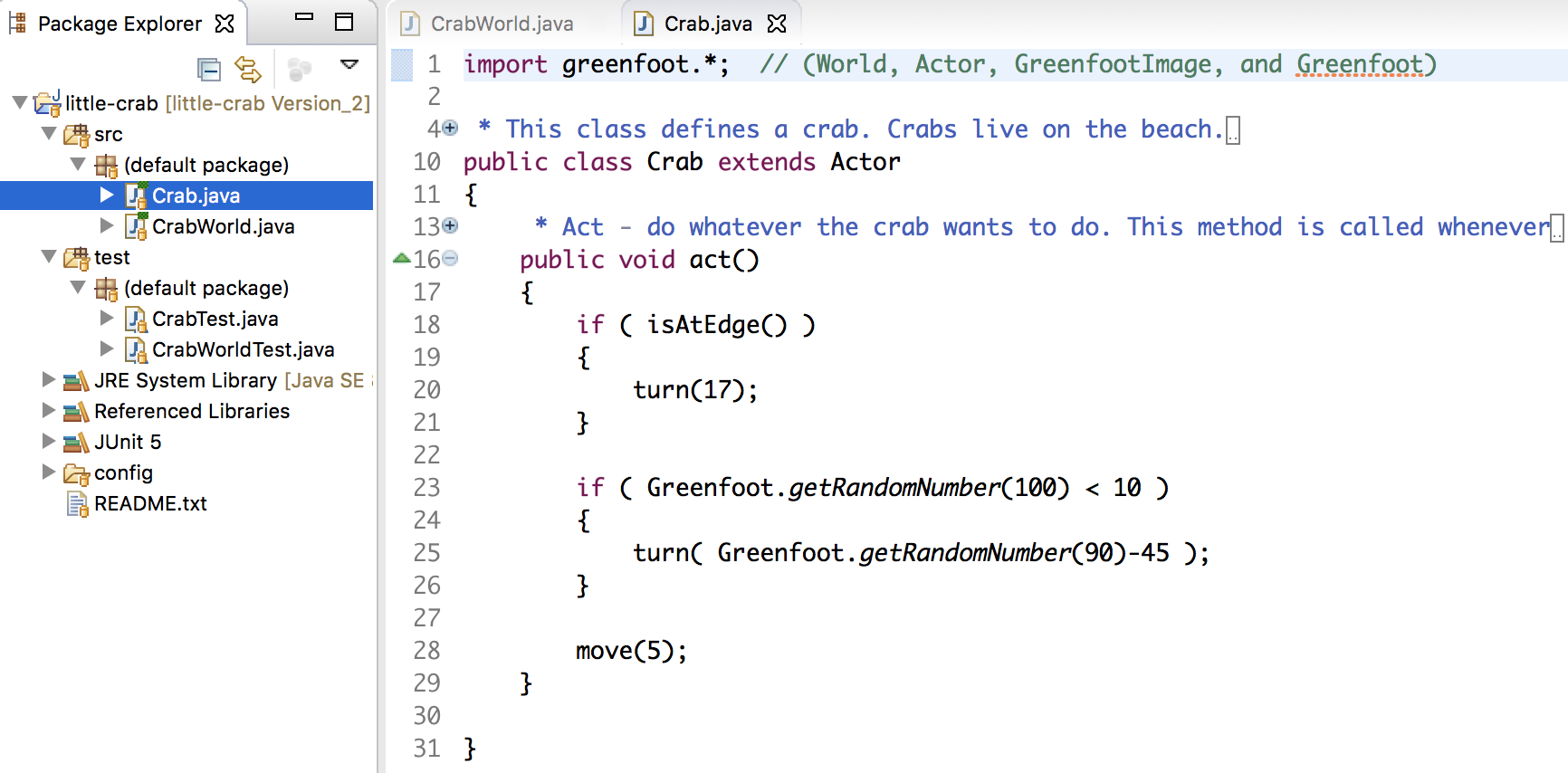 There is a new test for crab movement
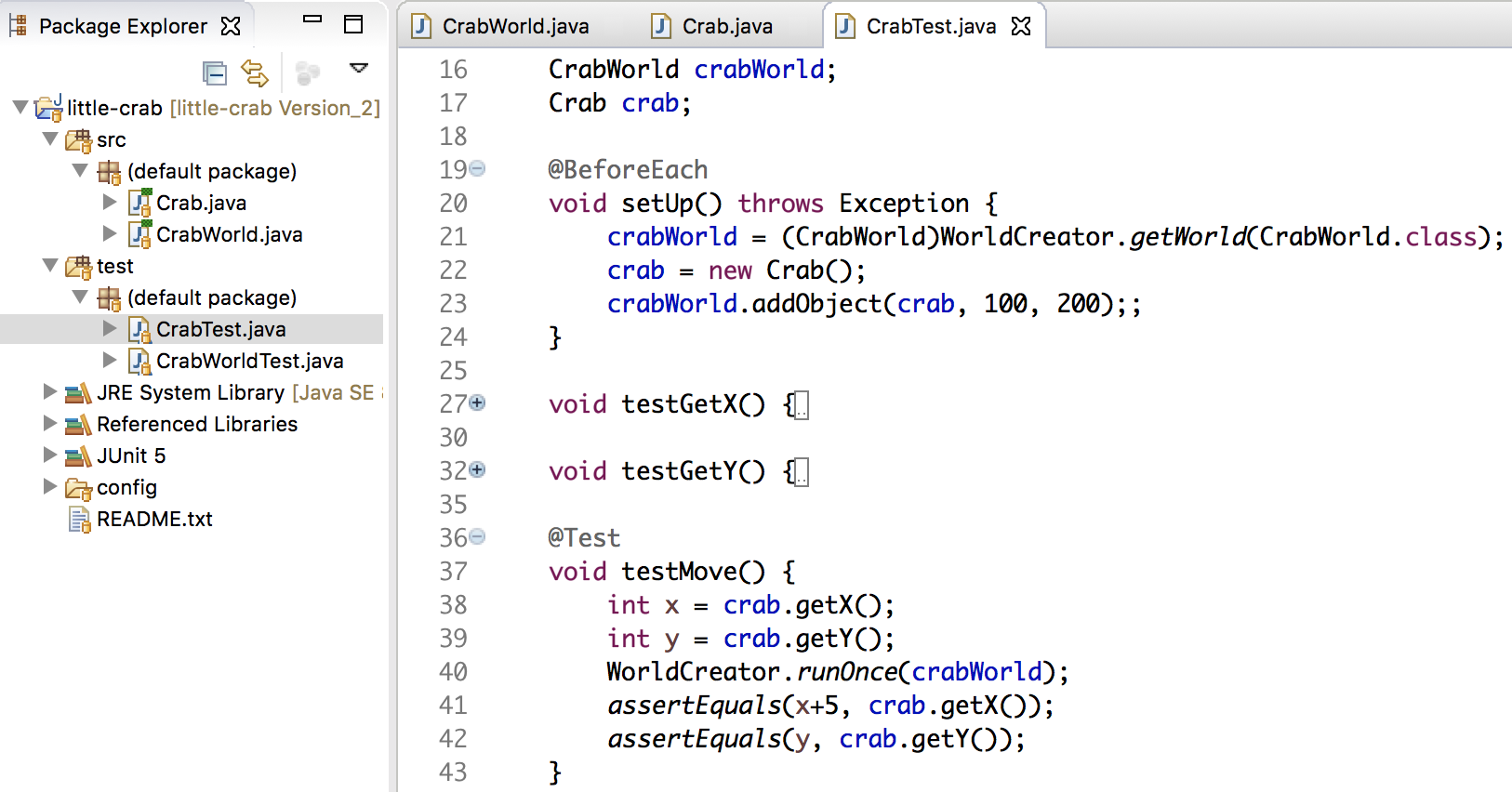 There is new test for crab rotates twice 45º
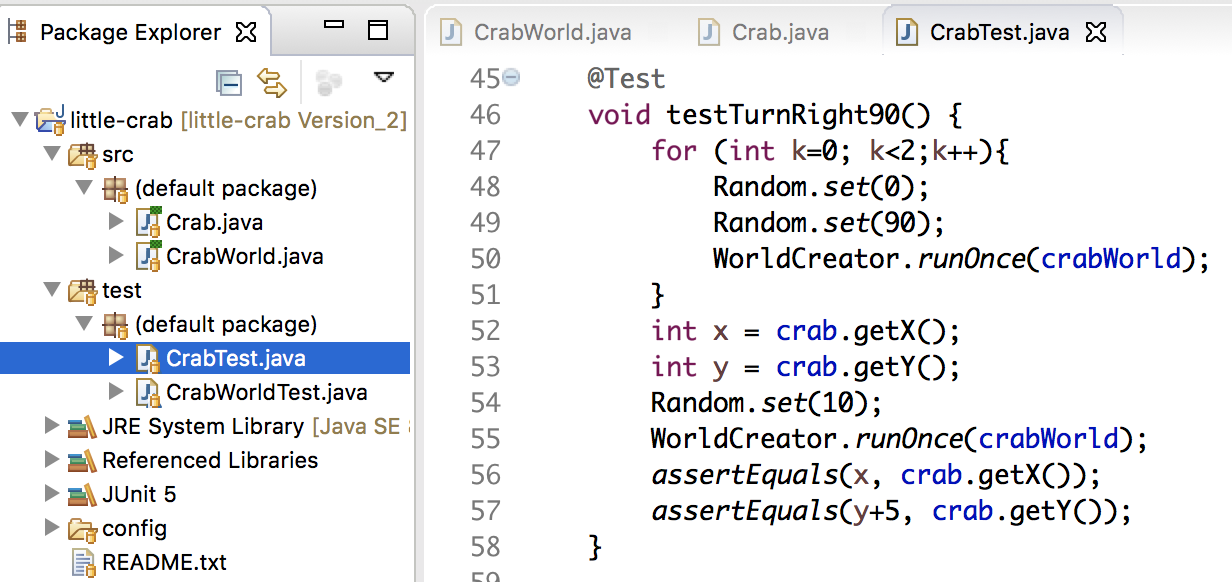 There is new test for crab rotates four times 45º
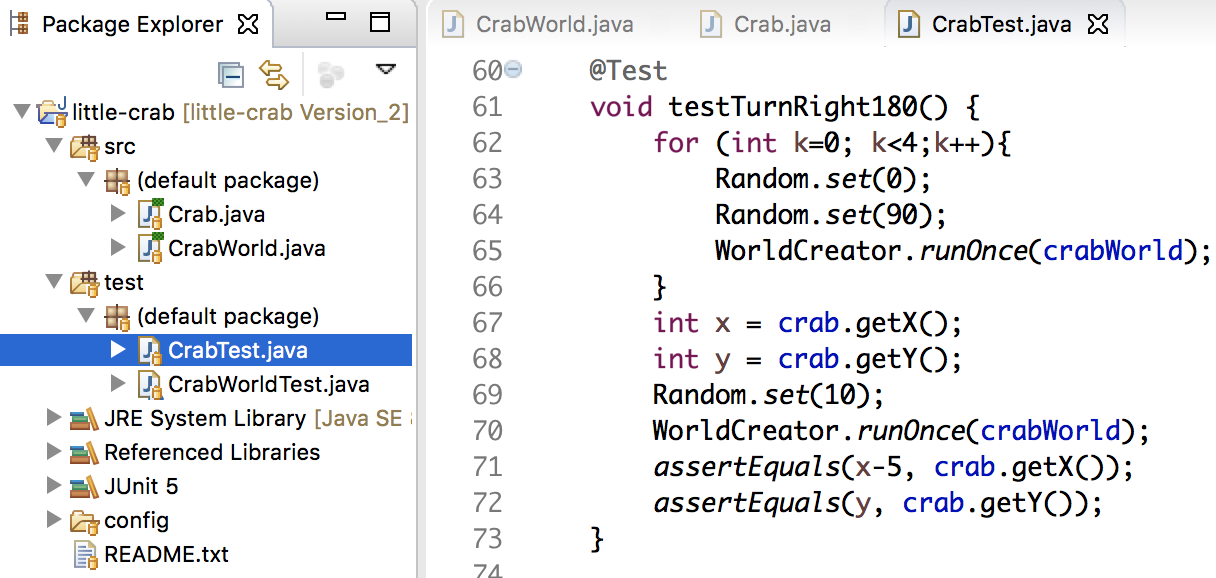 There are five versions with their behavior tests
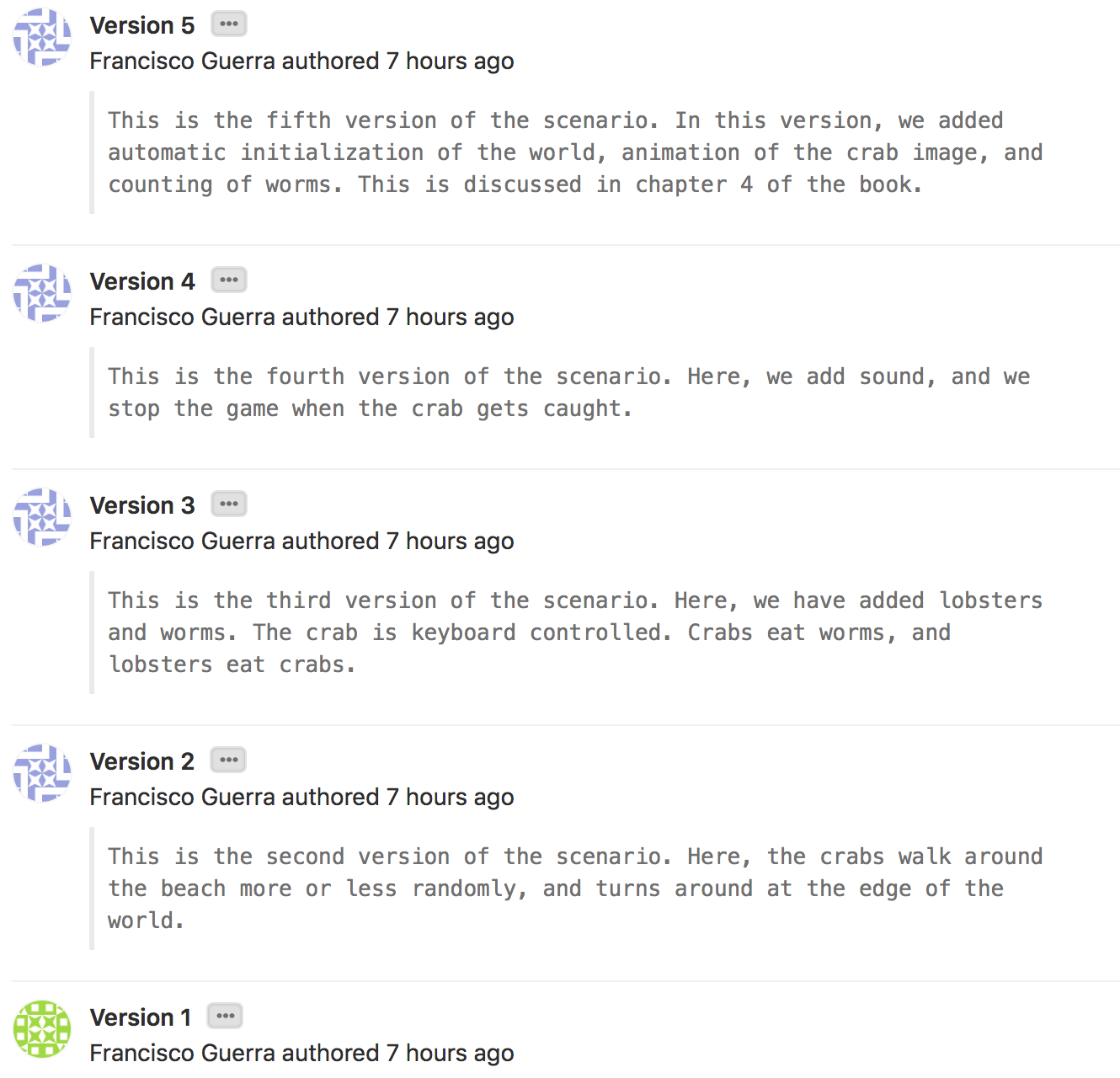 To take the project to another PC ...
Only the active version is copied (all versions of the “.git” folder are not copied)
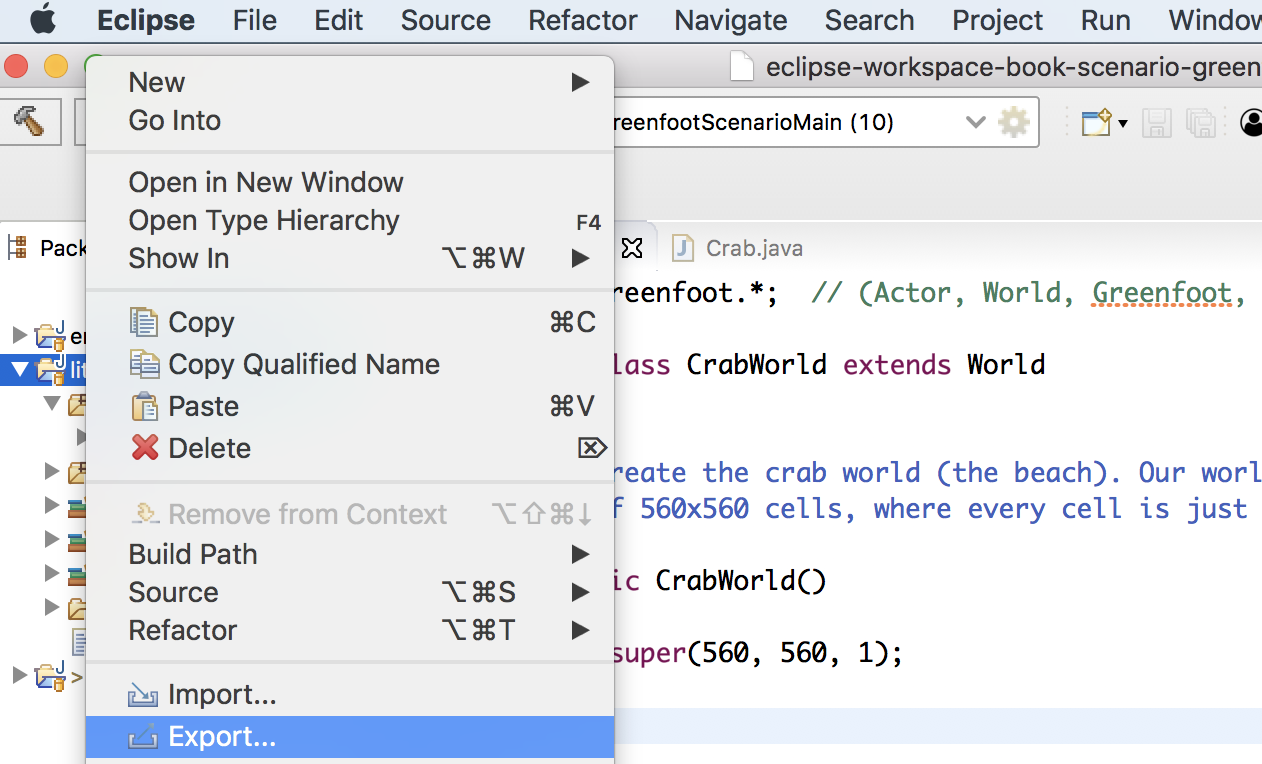 ... we choose “Archive File” and “Next” ...
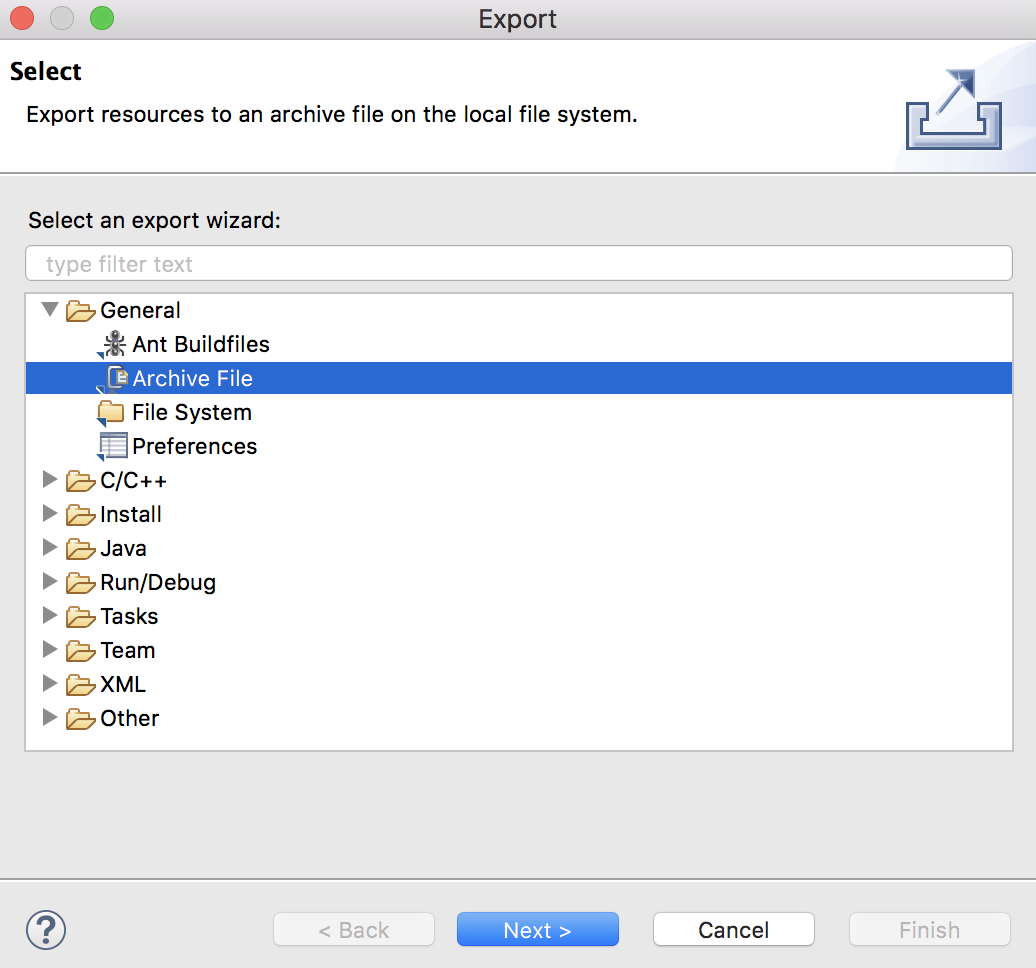 ... we removed the bin folder ...
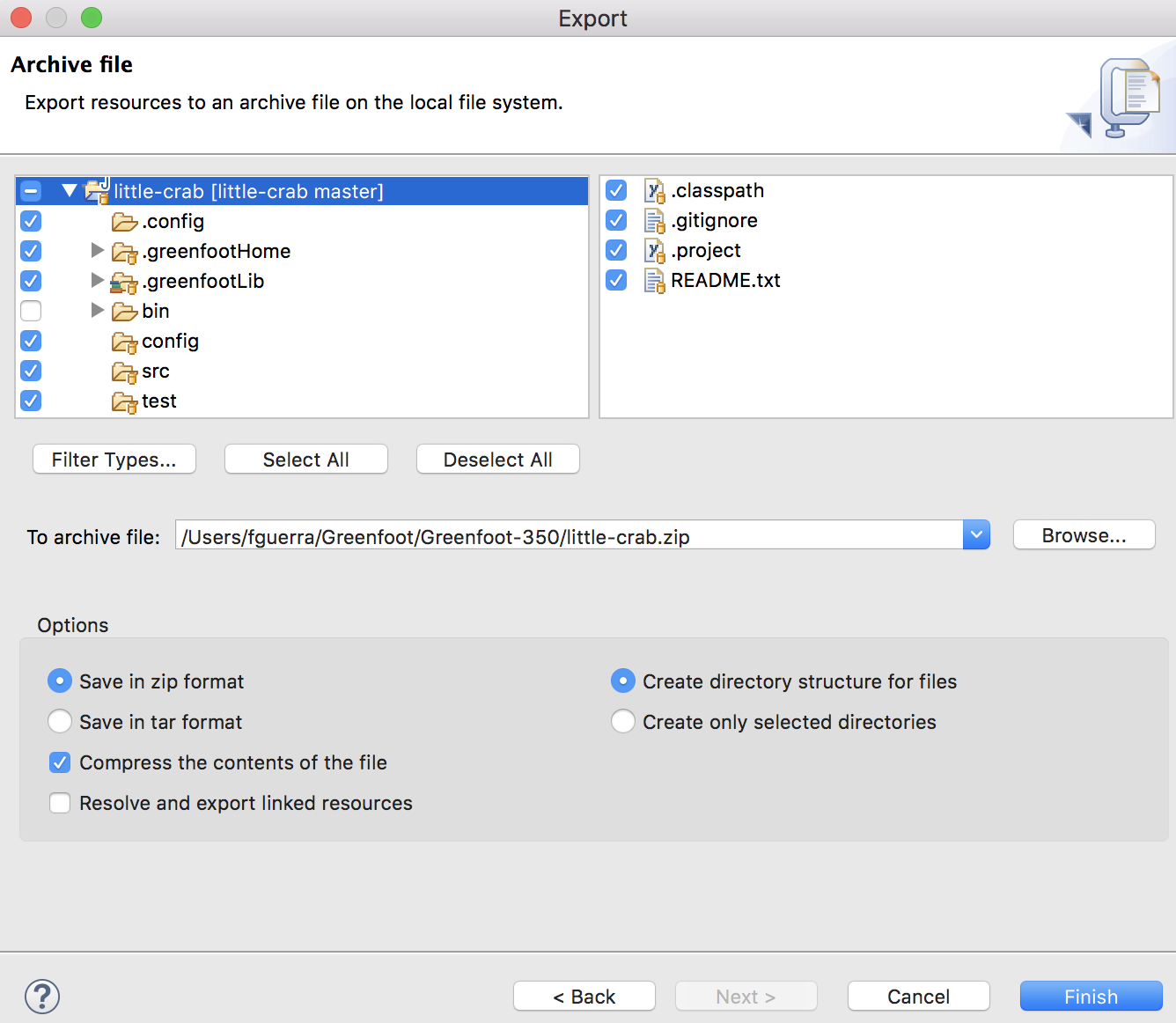 ... with “Browse”, we choose location and file name ...
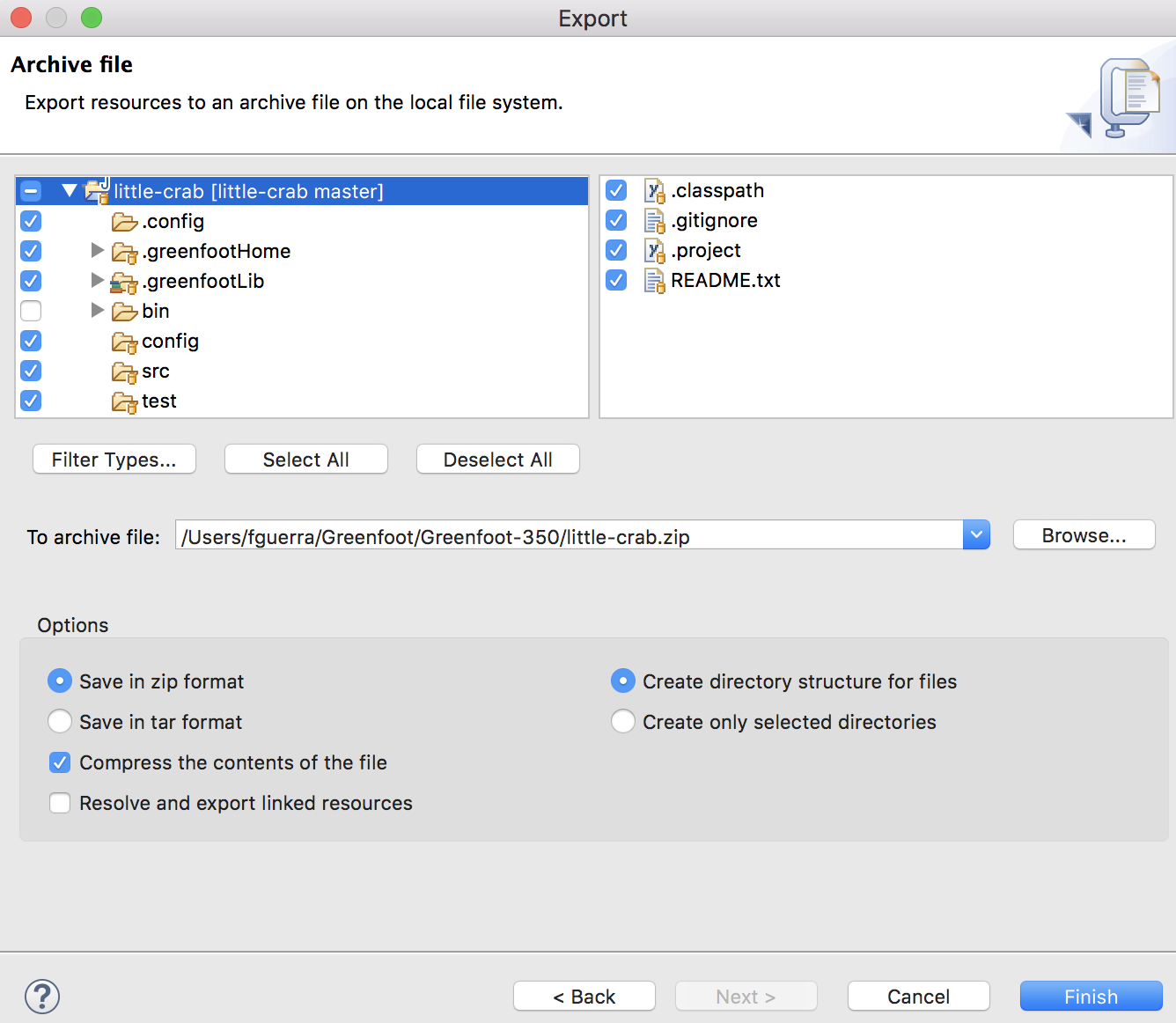 ... we end up with “Finish”
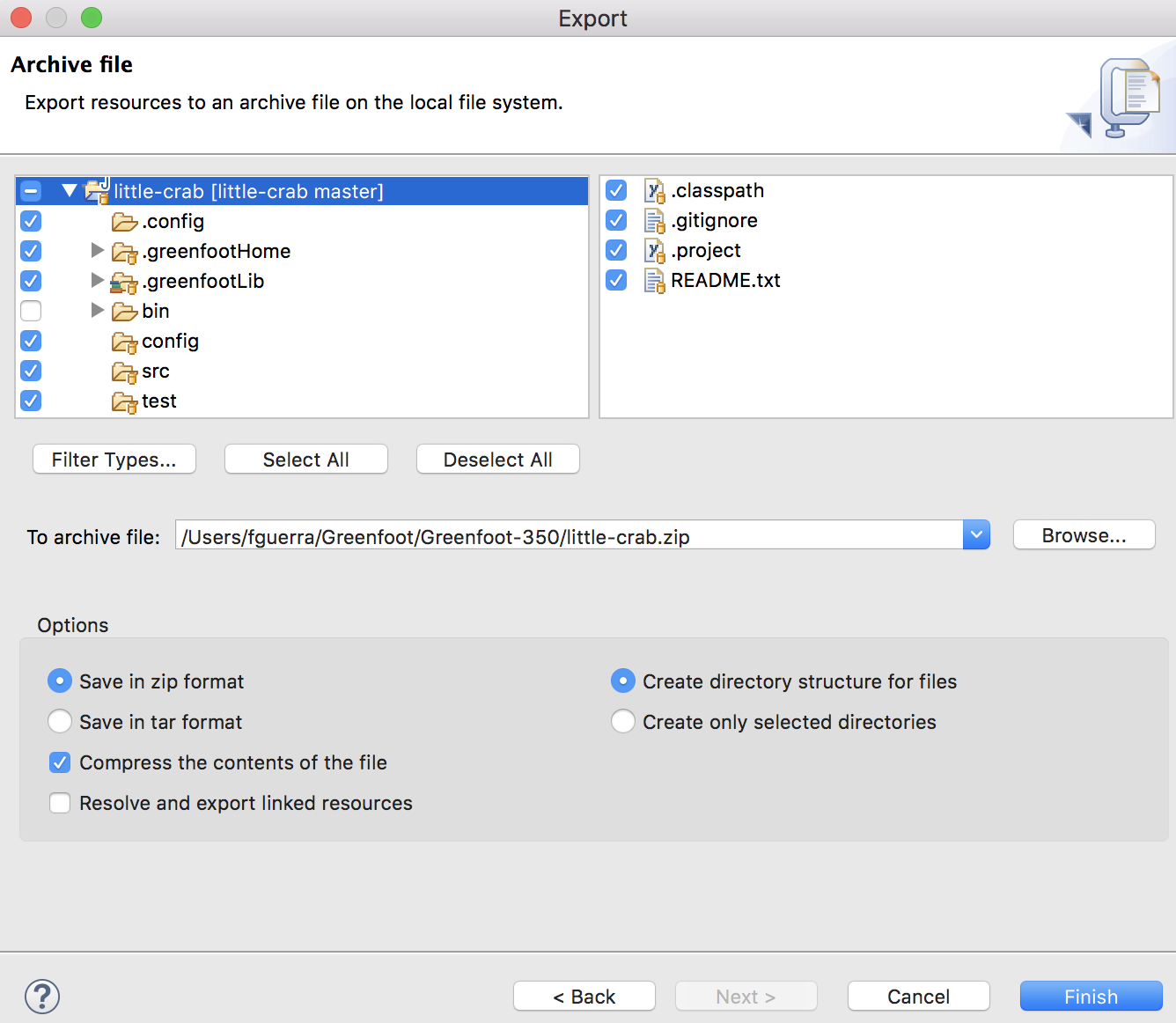 We can import the zip …
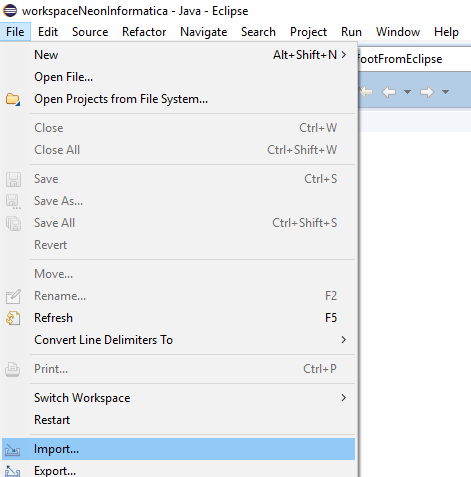 … first, we select a existing project
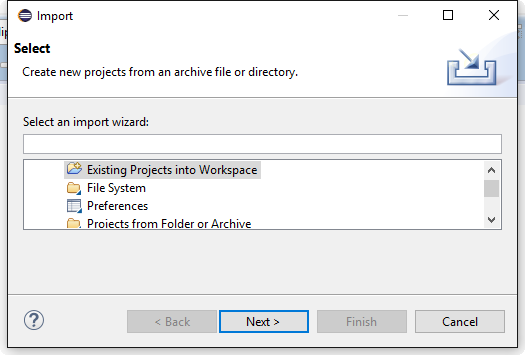 … second, we select the zip file …
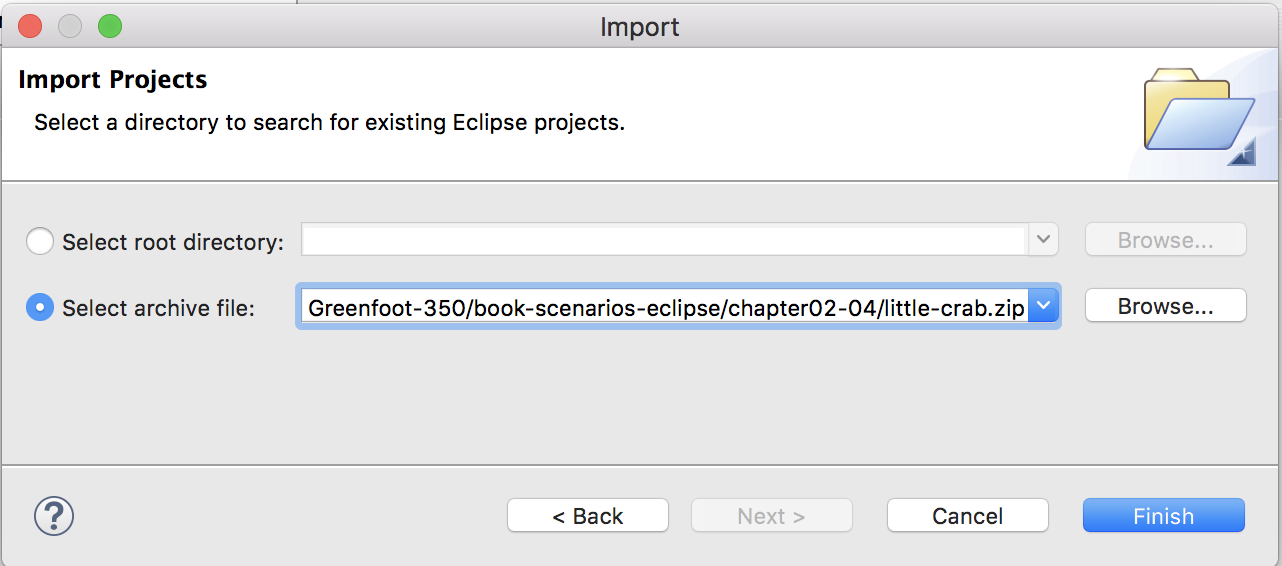 … and third, we select “Finish”
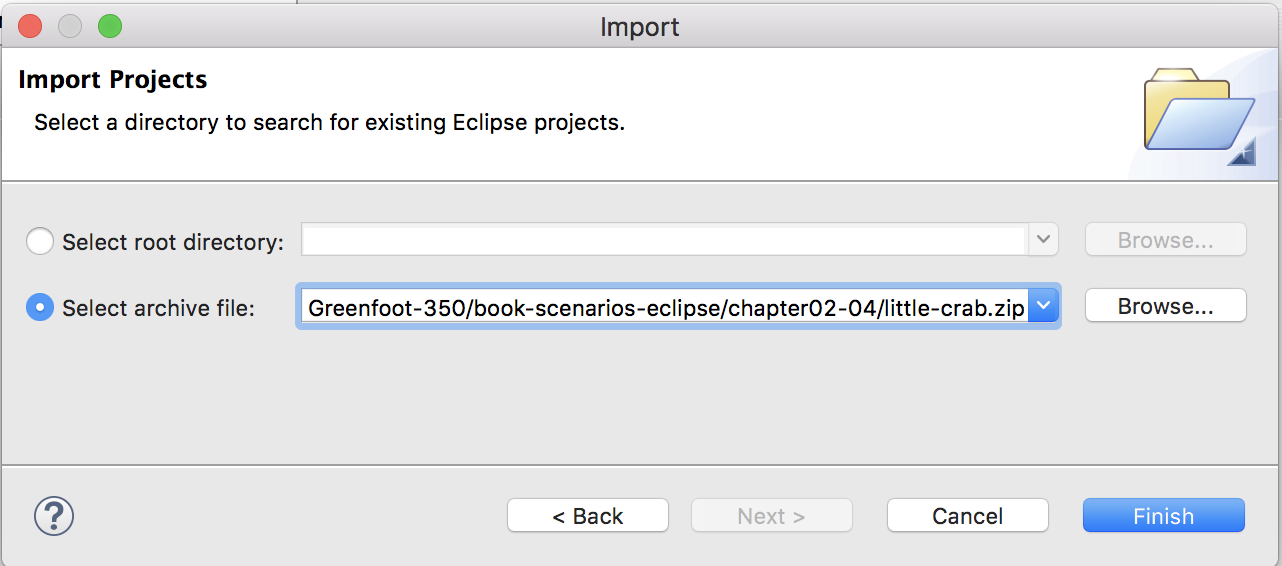